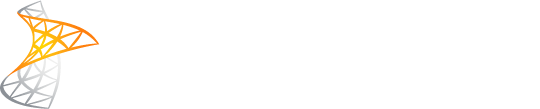 Overview of Social Computing
Paul Holdaway
MCS UK
Microsoft Corporation
Session Code: OFS322
Agenda
SharePoint’s Social Capabilities in Context
“We’re turning that off for a start…”
What’s new for Social in SharePoint 2010
User generated content
Social Feedback
Social Networking
Summary
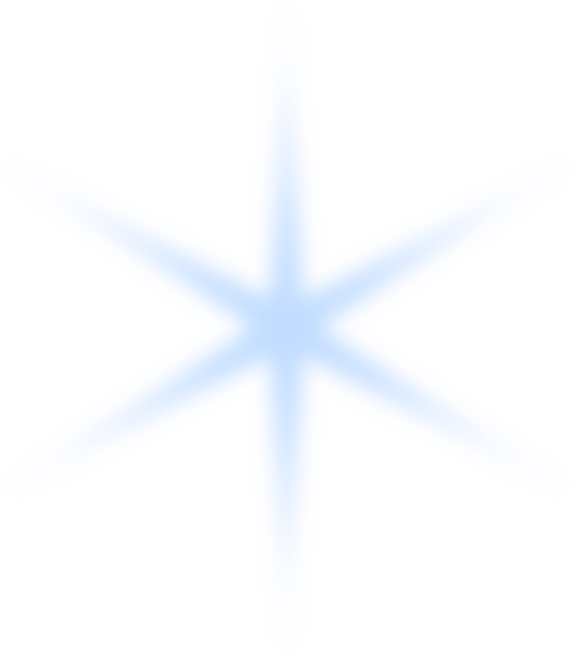 Sites
Connect and Empower People
Composites
Communities
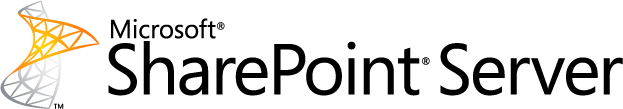 Cut Costs with a Unified Infrastructure
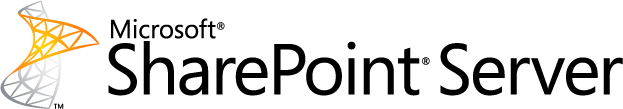 Insights
Content
Rapidly Respond to Business Needs
Search
Social: Key Investment Headlines
Tagging, Ratings, Bookmarks
Note-board
My Sites
Knowledge-Mining
Blogs
Wikis & Enterprise Wikis
How Do Your People Work Together Today?
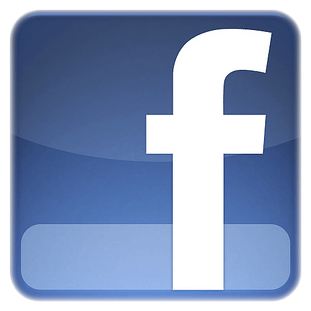 What are the issues and limitations?
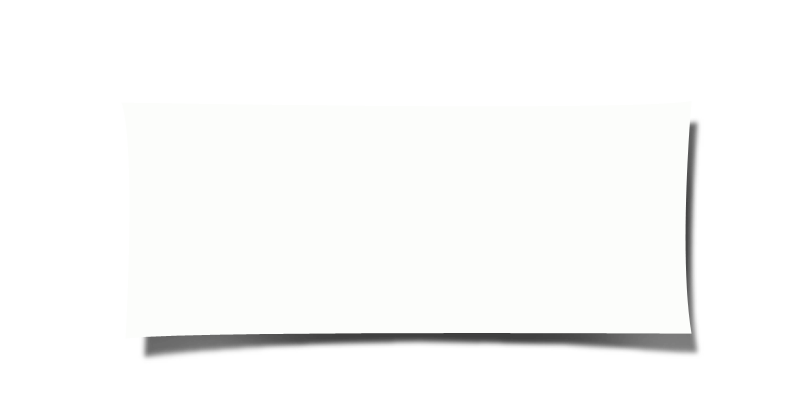 Information silos
Time zone differences
Organizational boundaries
Information capture/persistence
Lack of efficiency/delays
Version control issues
Security violations
Access issues
Etc.
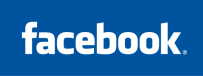 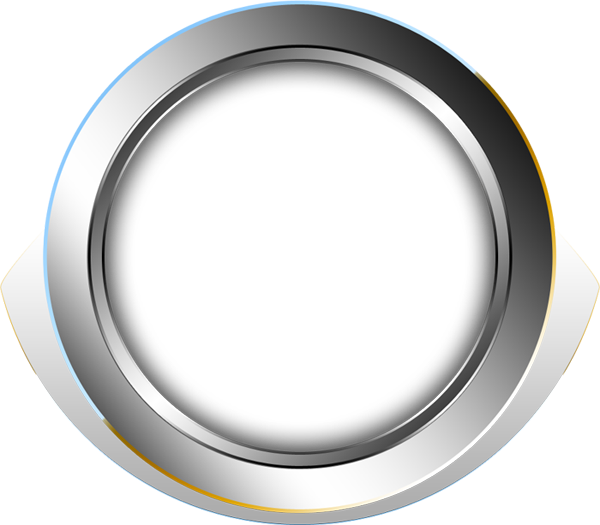 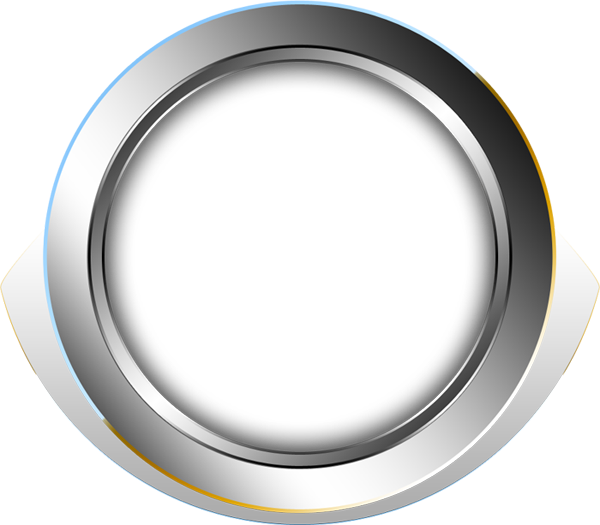 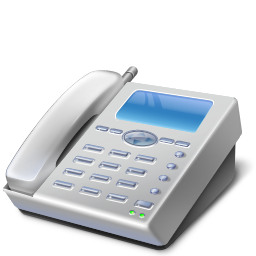 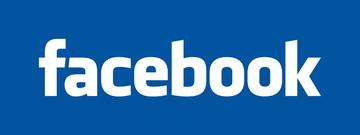 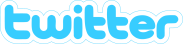 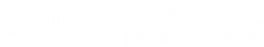 Phone
Consumersocialnetworks
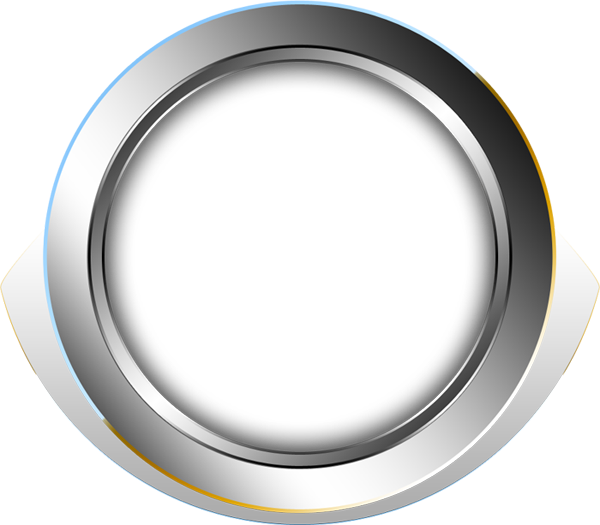 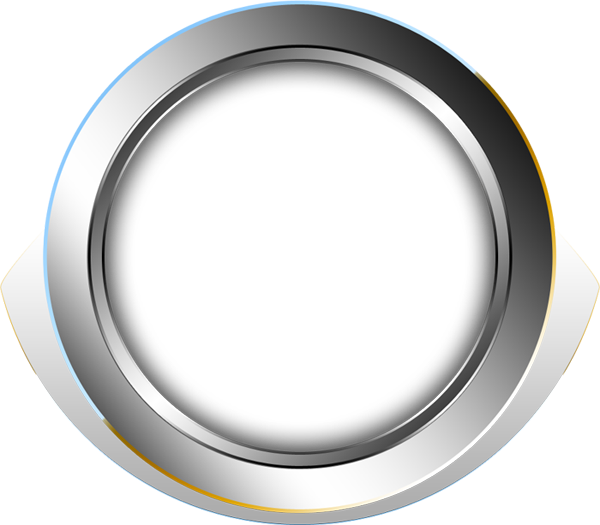 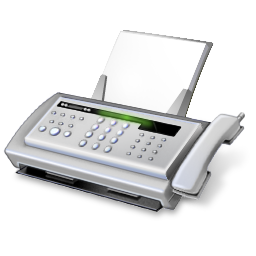 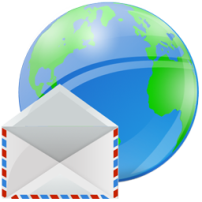 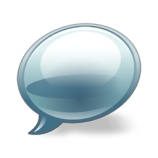 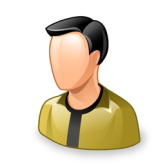 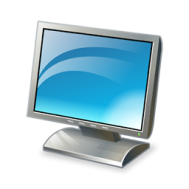 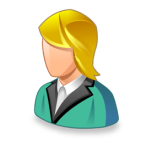 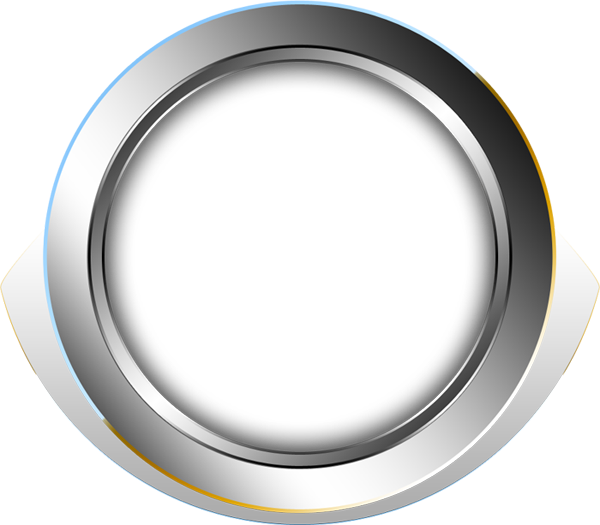 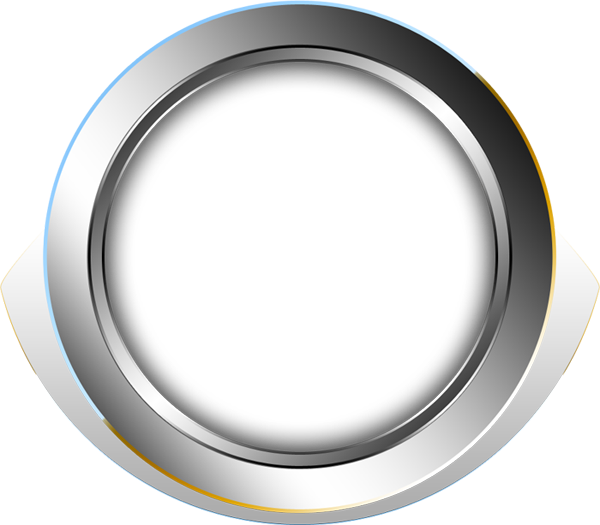 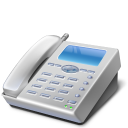 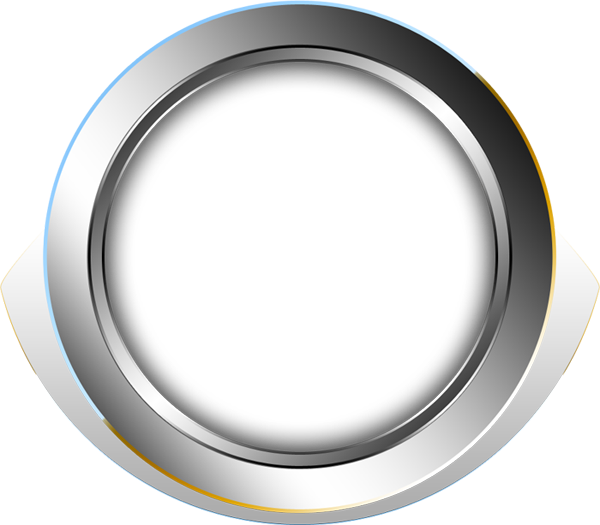 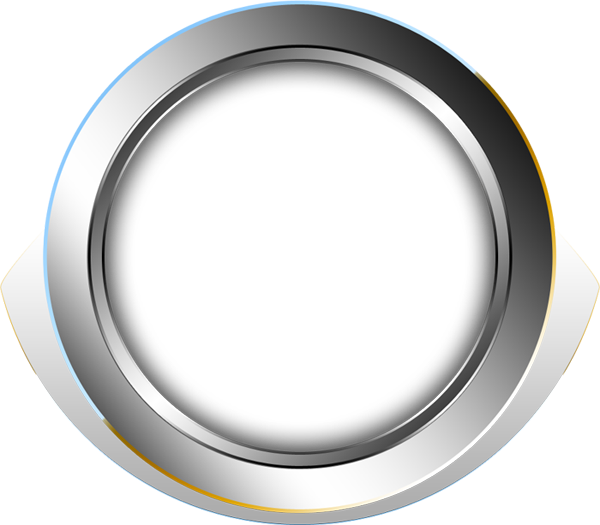 E-mail
Fax
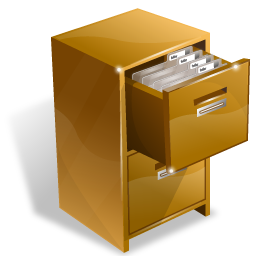 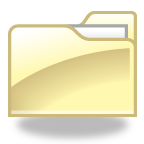 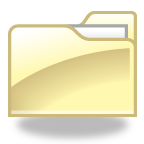 Face-to-face
Messaging
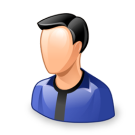 File shares
Paper-based
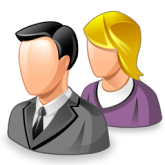 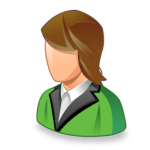 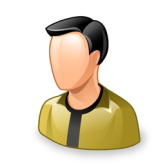 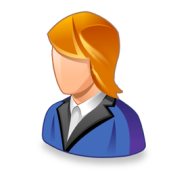 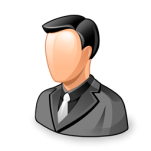 Aim: Gaining Enterprise Value from Tacit Knowledge using SharePoint technology
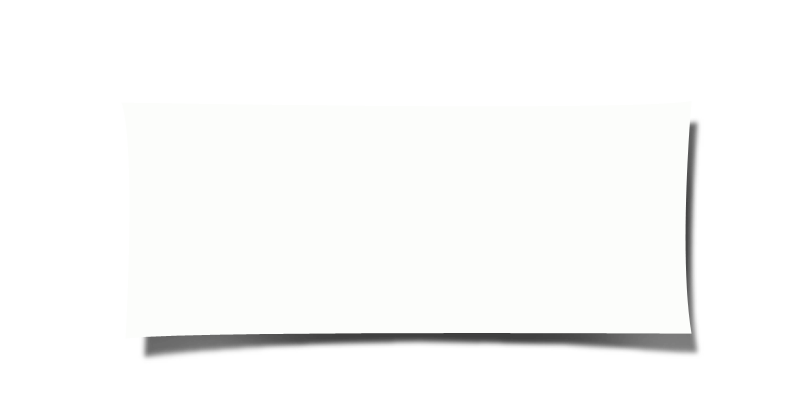 Lowers the cost
of sharing and organizing
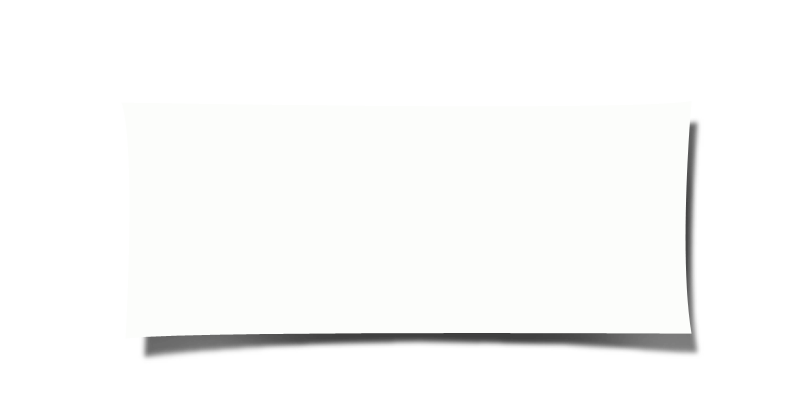 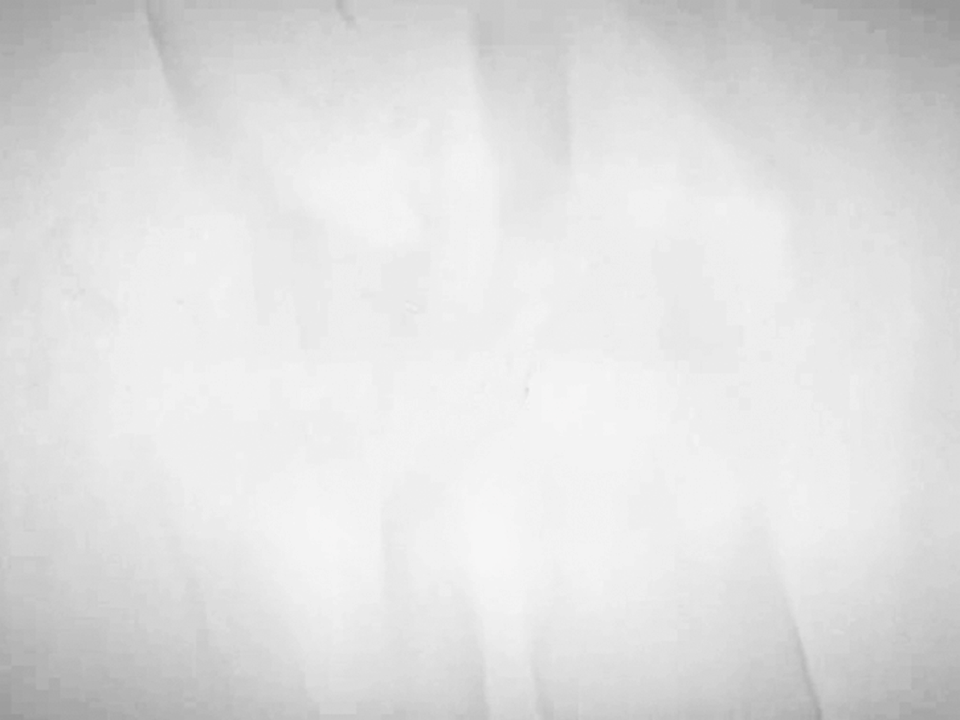 Increases employee
engagement
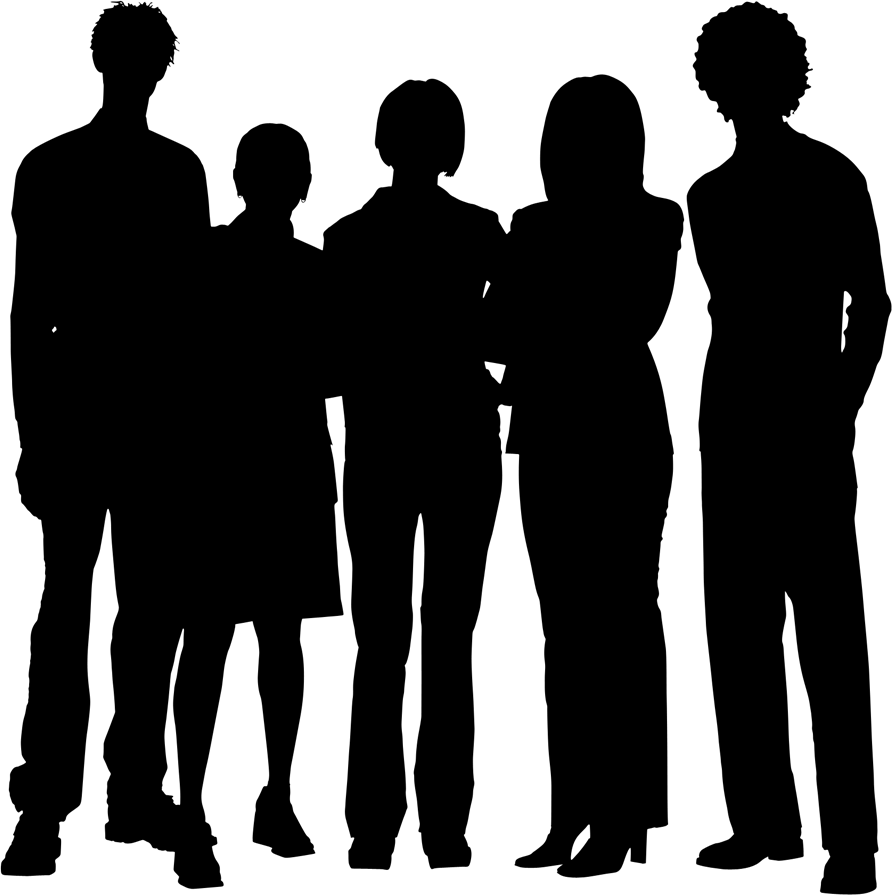 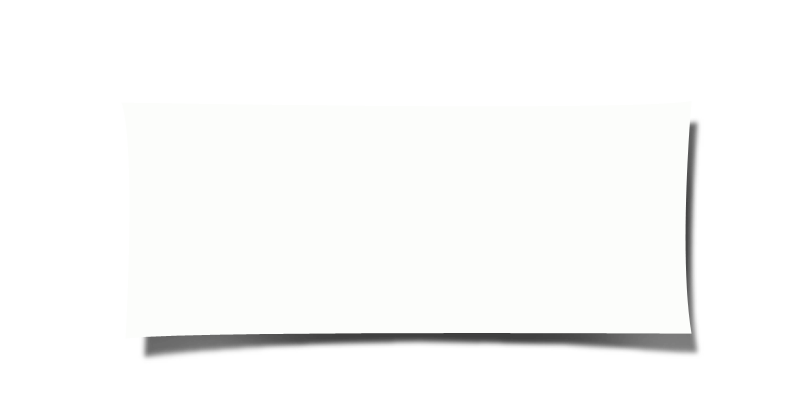 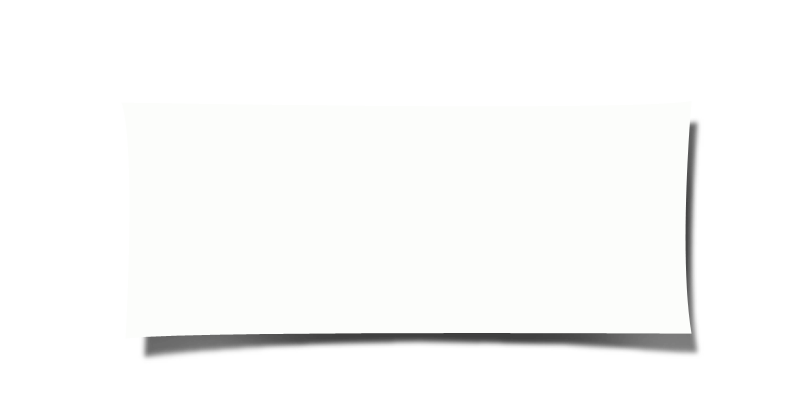 Surfaces knowledge and networks
Tacit knowledge (as opposed to formal or explicit knowledge) is knowledge that is difficult to communicate to the rest of an organization

People are not often aware of the knowledge they possess or how it can be valuable to others. 

Effective transfer of tacit knowledge generally requires extensive personal contact and trust.
“Well, we’re turning that off for a start…”
Organisations hold huge amounts of tacit knowledge
They’re called ‘employees’ 
Business requirement for informal information-worker capabilities where formal capabilities fail to surface or share knowledge
Benefits of Social Computing
How companies are benefiting from Web 2.0, McKinsey Global Survey Results, June 2009
69% of respondents report that their companies have gained measurable business benefits, including
More innovative products and services
More effective marketing
Better access to knowledge
Lower cost of doing business
Higher revenues
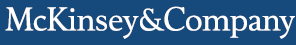 Business Communities
For Today’s Collaboration Needs
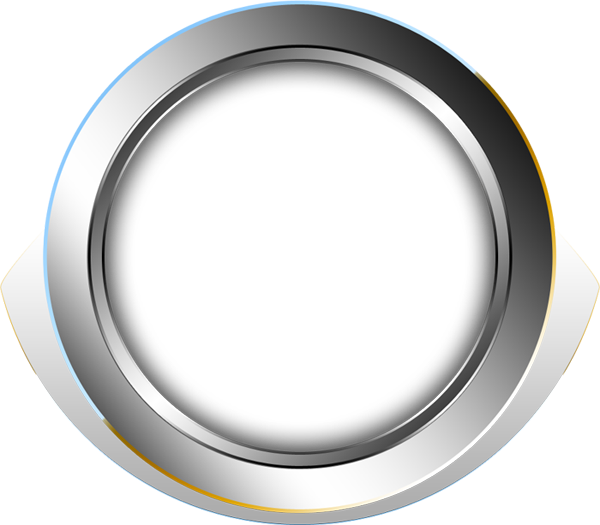 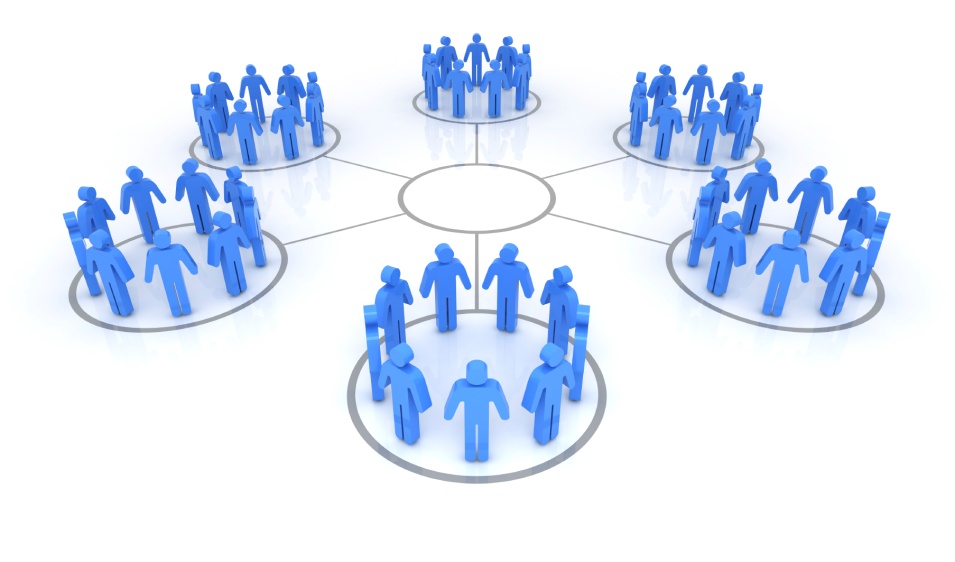 Discussion Boards
Comments
Podcasting
Shared Calendars
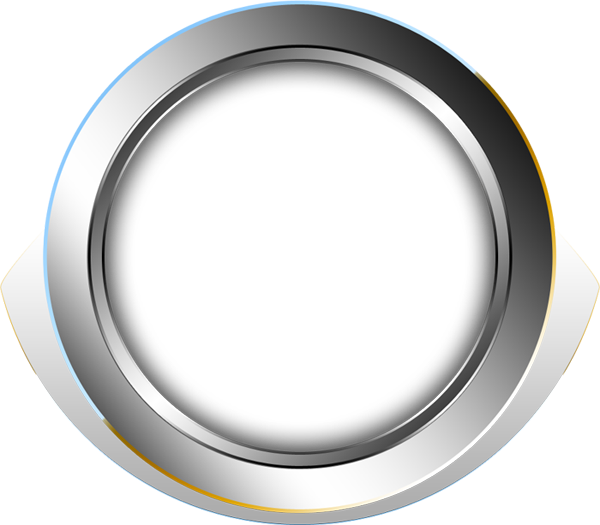 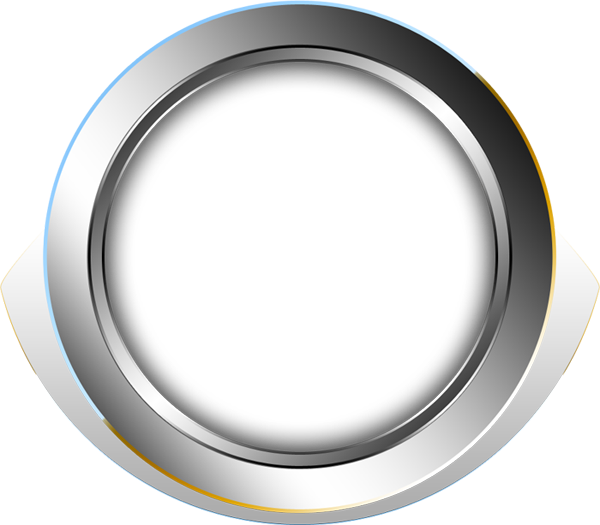 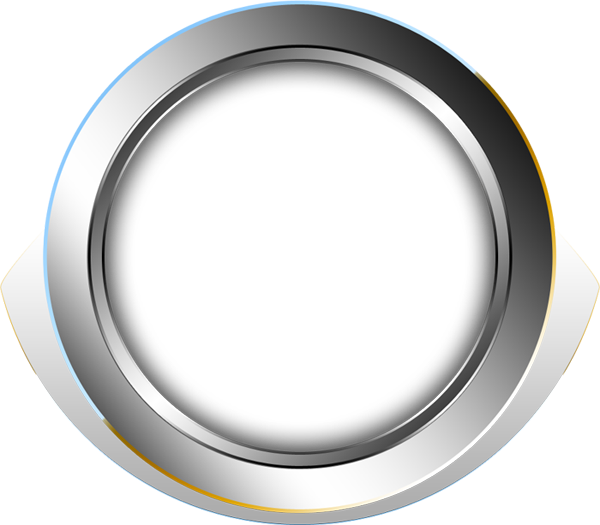 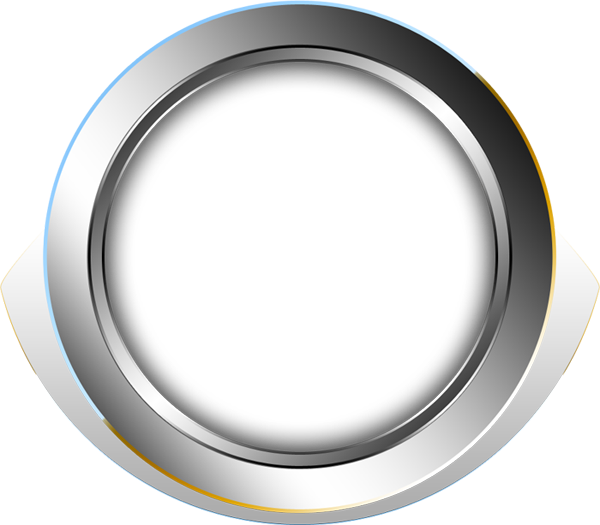 Status Updates
Versioning
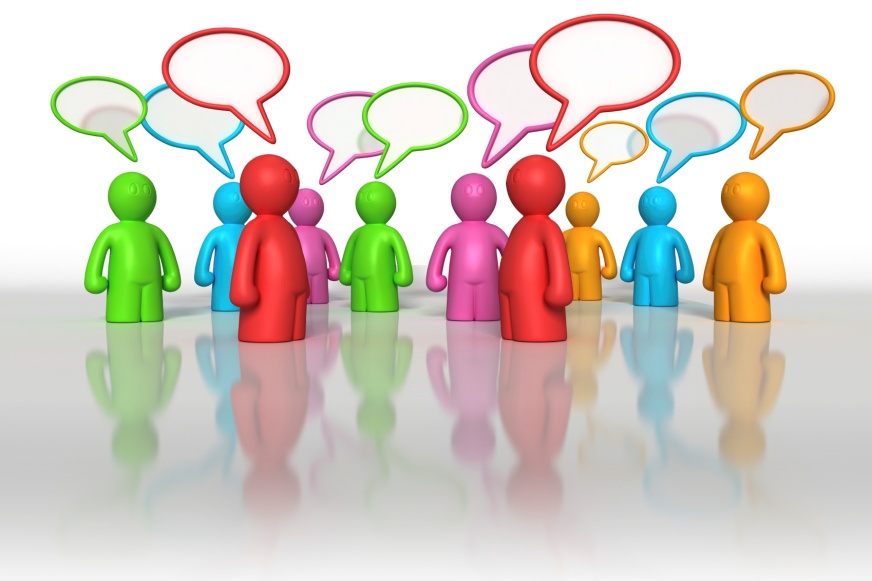 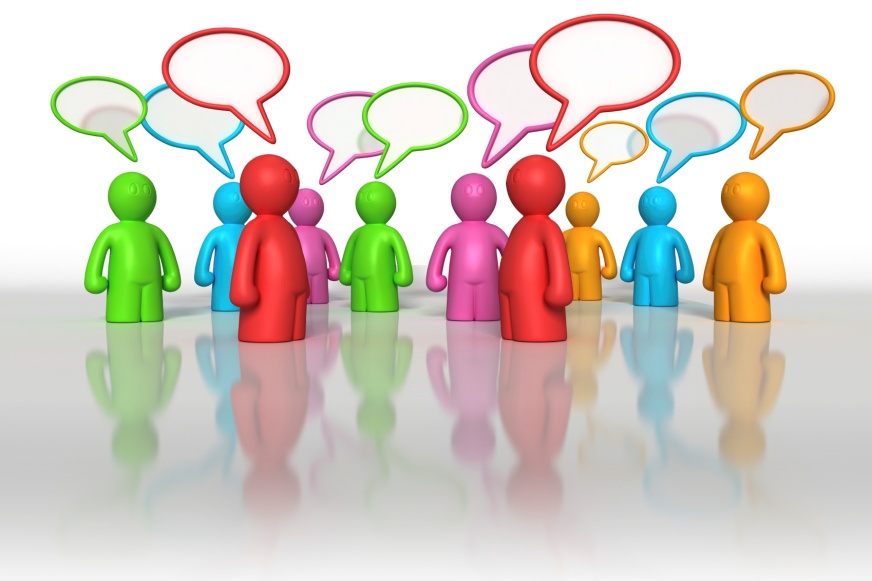 Profiles
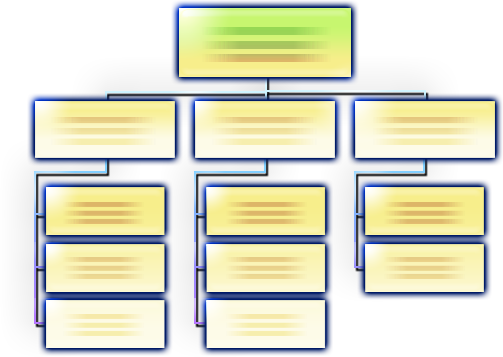 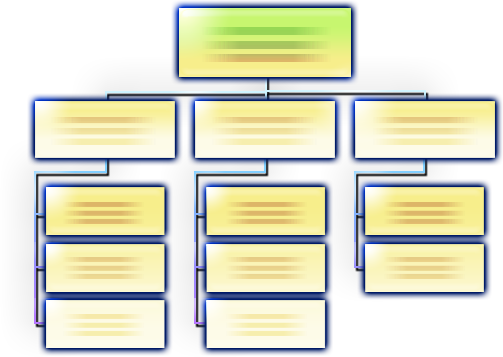 Document Libraries
Team Sites
Tags
Blogs
Task Lists
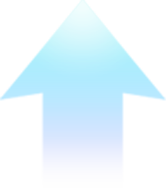 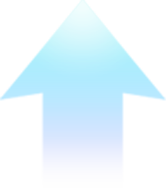 Wikis
Surveys
Ratings
EnterpriseCollaboration
Capabilities
SocialComputing
Technologies
BusinessCommunities
SharePoint Community Capabilities
Finding people, expertise, and information
Staying Connected
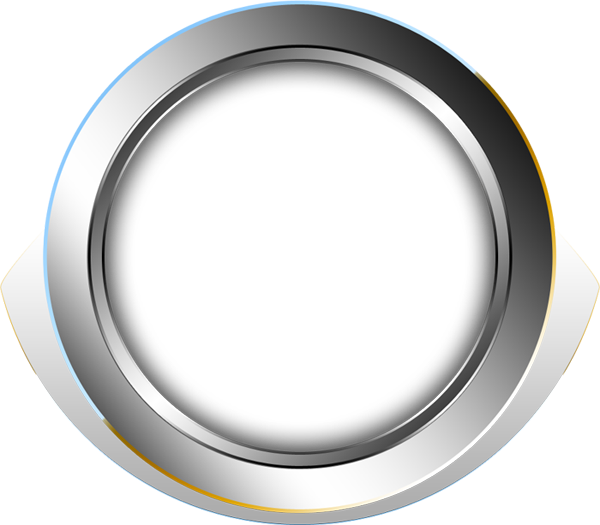 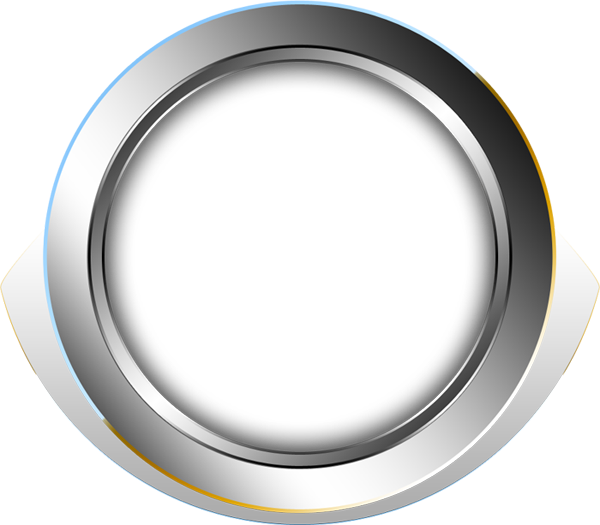 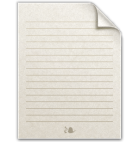 1 1 0 1 0 0 0     0 1 0 1 1 0 0 1 1 1 0 1 1 0 0 1 1 0 1 0 1 0 0 1 1 0 1 0 0 1 0 1 1 0 0 0 0 1 1 0 1 1 0 0 1 0 0 1 1 0 1 0 1 0 1
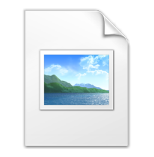 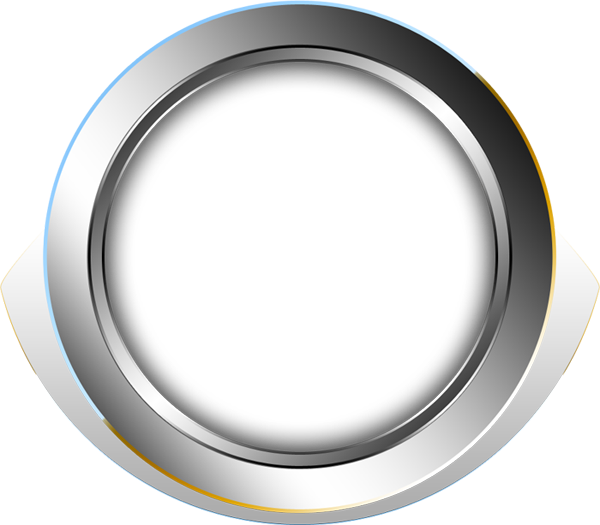 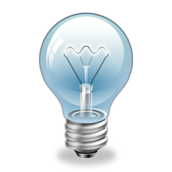 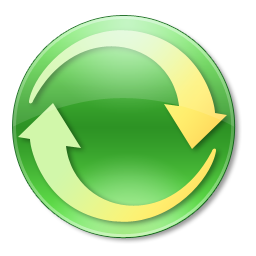 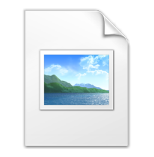 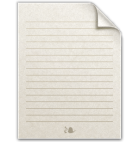 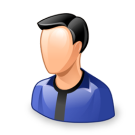 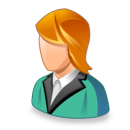 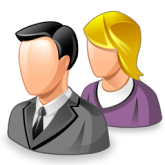 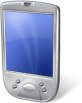 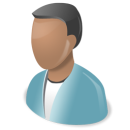 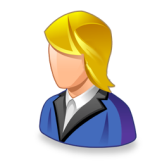 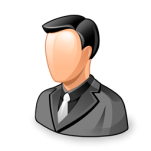 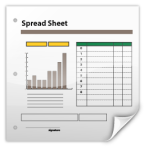 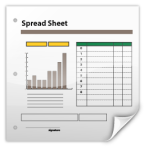 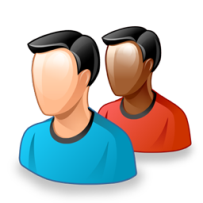 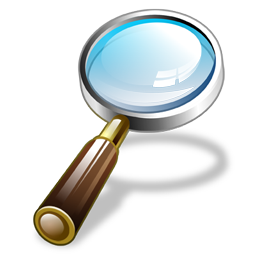 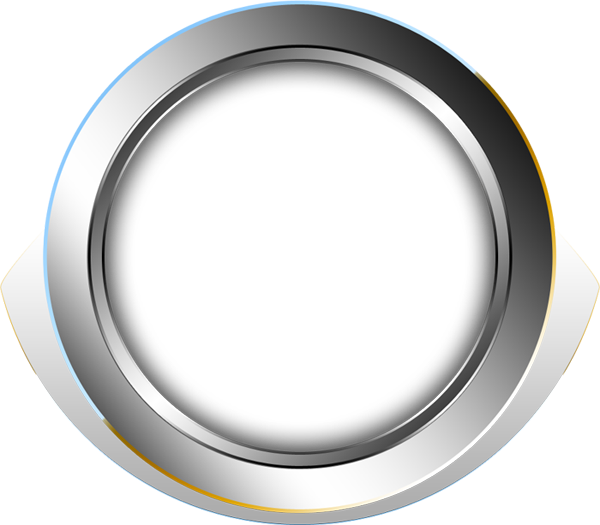 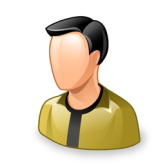 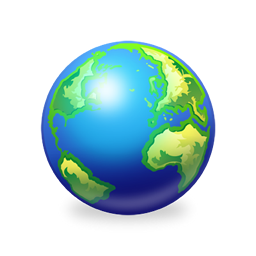 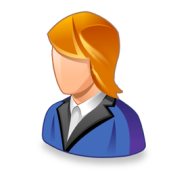 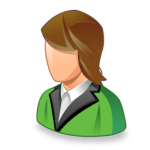 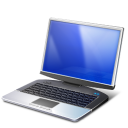 Capturing unstructured information
Working together anywhere
‘MySite’ as a Personal Portal
Major Component highlights in 2010
Activity Feed
Feed-readers
Pictures
User-generated content
Blogs
Wikis
Enterprise Wikis
Social Networking
MySite
My Profile
Newsfeed
Organization Browser
“Staying Connected”Social NetworkNotificationsAlertsNote BoardStatus Updates
Demo!
Create a Social Network
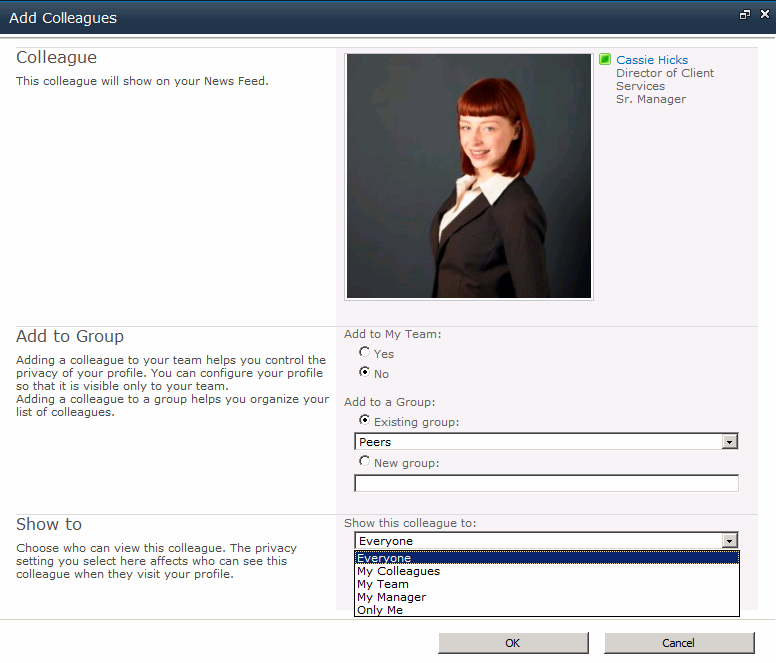 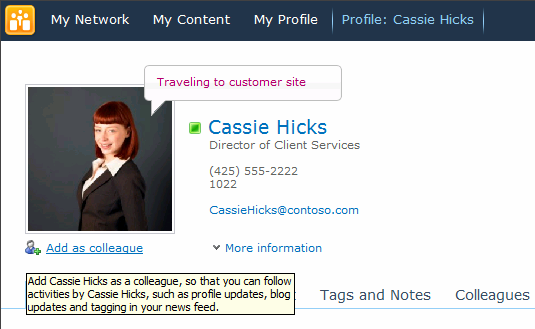 Grouping and privacy options
Add colleagues to your network
My Network
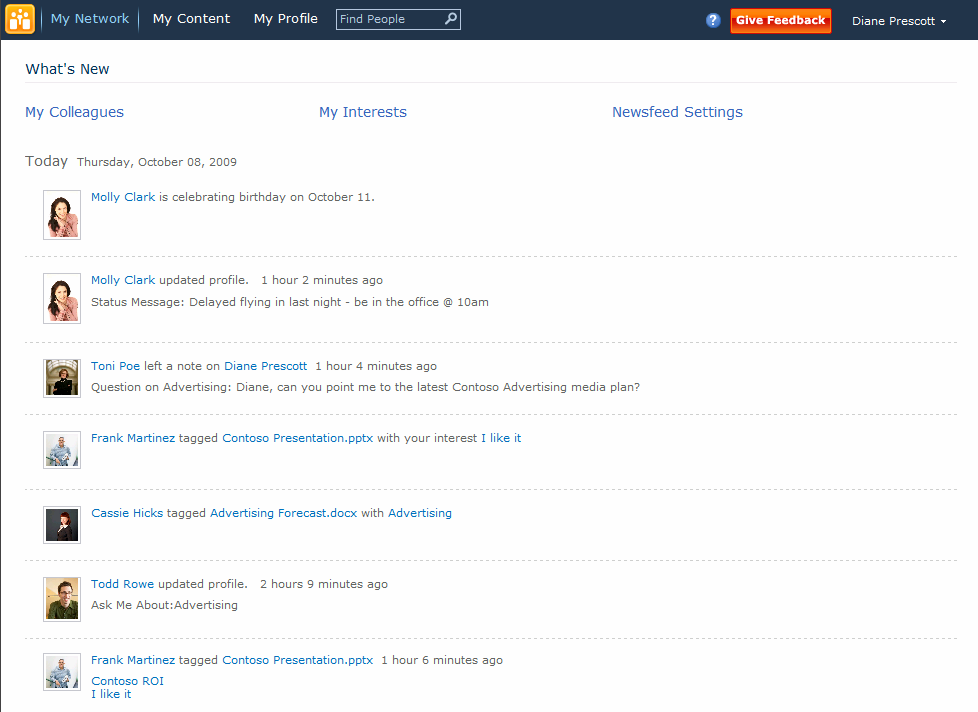 1-click access to my network, content, and profile
Real-time activity newsfeeds to keep you connected
Track your colleagues and interests
Extensible for third parties
Notifications and Network Settings
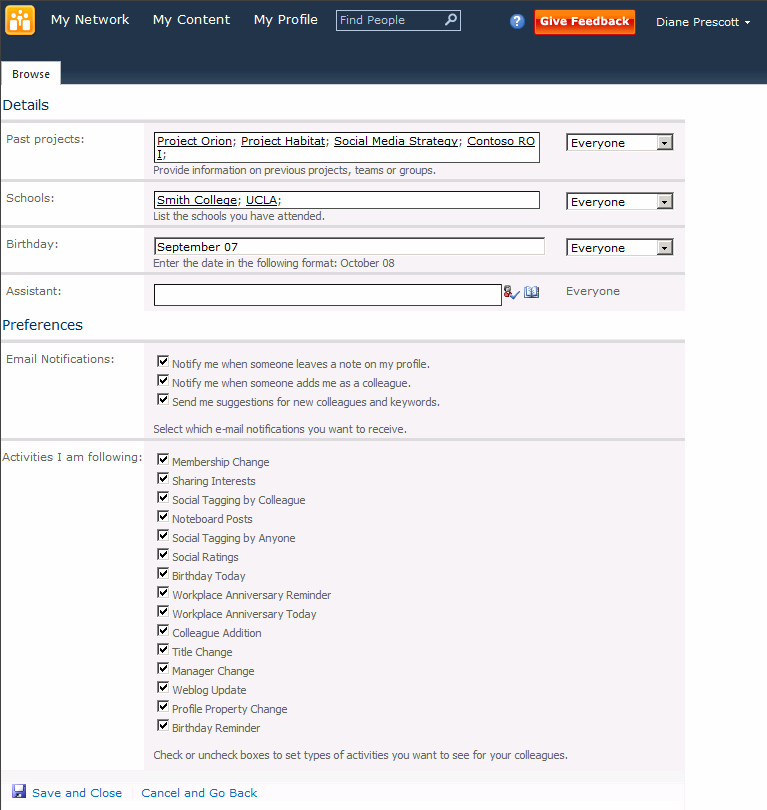 Specify e-mail notification options
Set activity tracking options
Alerts
Set e-mail alerts for pages, lists, items you care about
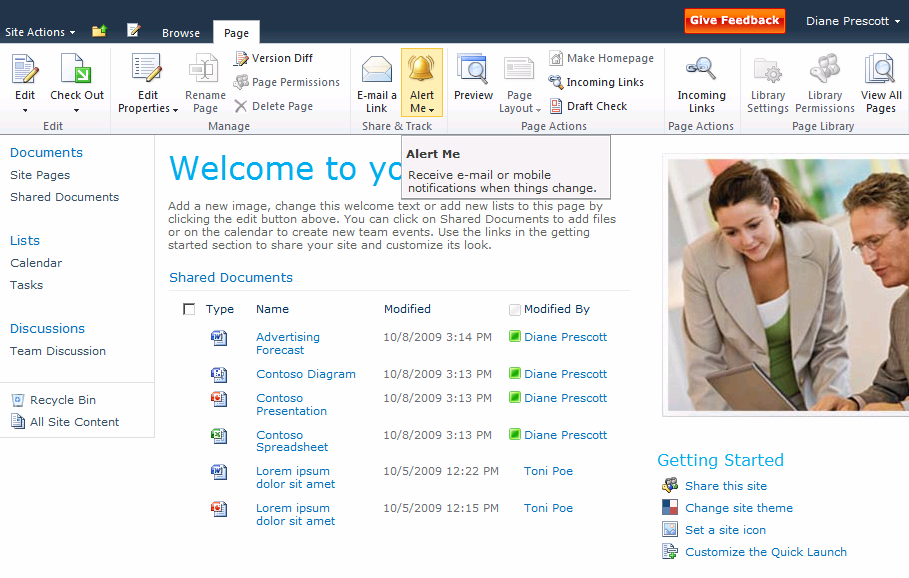 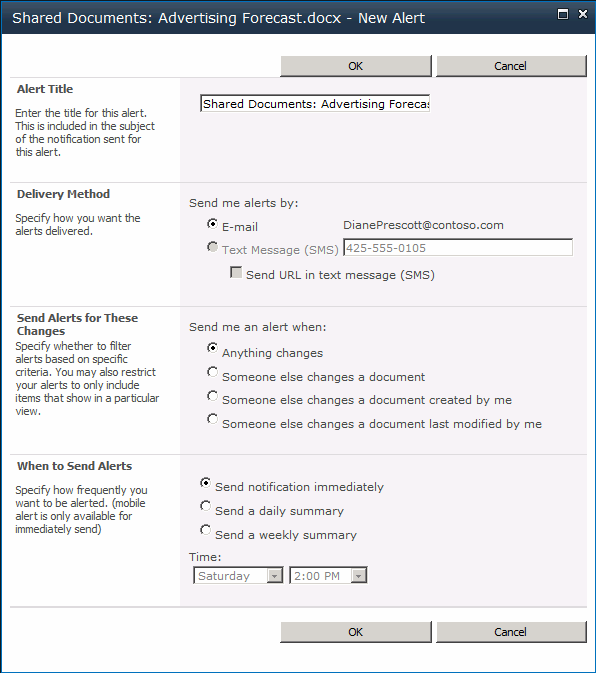 E-mail and text alerts
Granular rules for alerts
Note Board
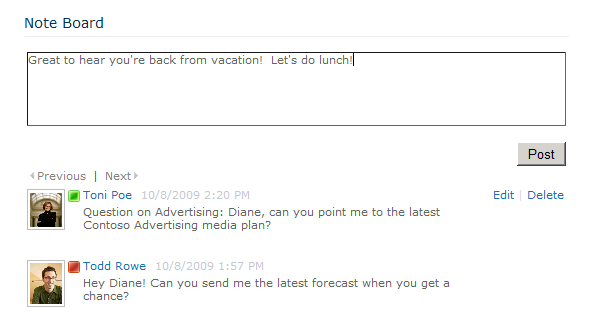 Post a note on a colleague’s profile
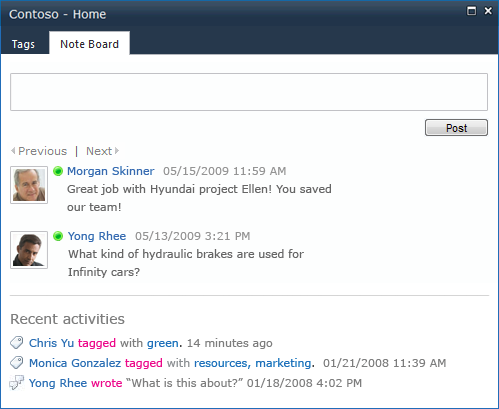 Leave a comment on a team site
Status Updates
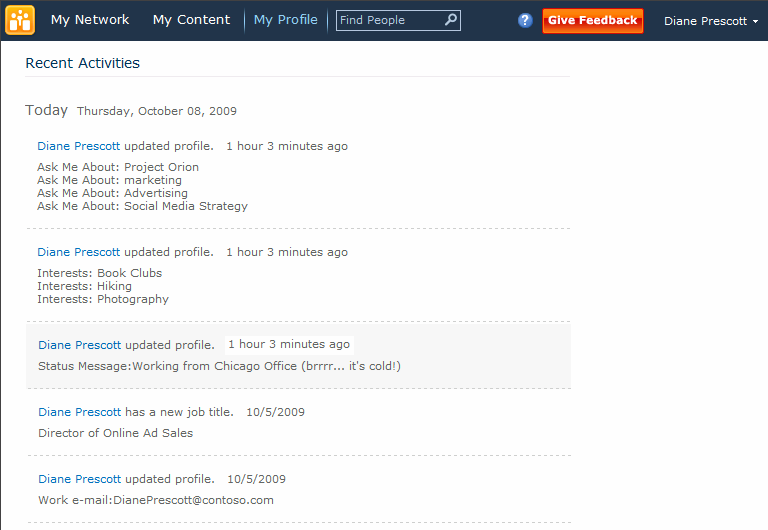 Let colleagues know your whereabouts and what you’re working on
Status updates appear in activity feed
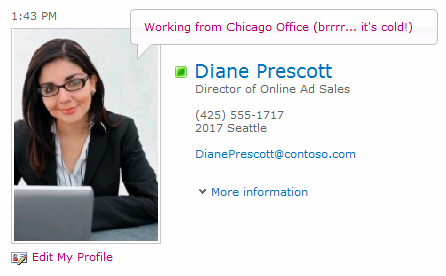 Activity Feed: New in 2010
Extensible Enterprise Activity Feed
Web-part 
Atom 2.0 feed
Two types
Consolidated – “activities from everything I track”
Published – “my activities”
Architecture
Extensibility
Activity Feed: Architecture
Web-part, OM
& Atom

Consolidated or
Published
Social DB
Injection
OM

Multi-cast
Uni-cast
Gatherer
(Timer Job)
User Profile DB: Activity Feed
User Profile DB: Change Log
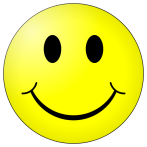 ?
Your Gatherers
Activity Feed: ExtensibilityKey Concepts
Activity Application
“CRM”
Activity Type
“New Meeting”
Activity Template
“<person> has scheduled a meeting with <customer> on <details>”
Activity Event
“Powlo has scheduled a meeting with Accenture on Monday, December 19th, 2009”
SharePoint Community Capabilities
Finding people, expertise and information
Staying Connected
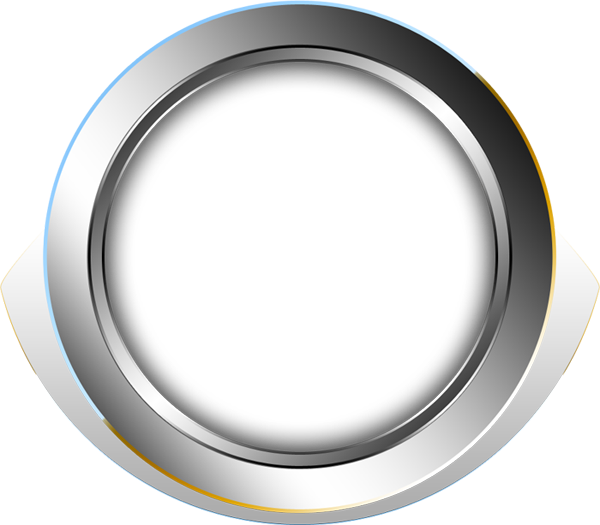 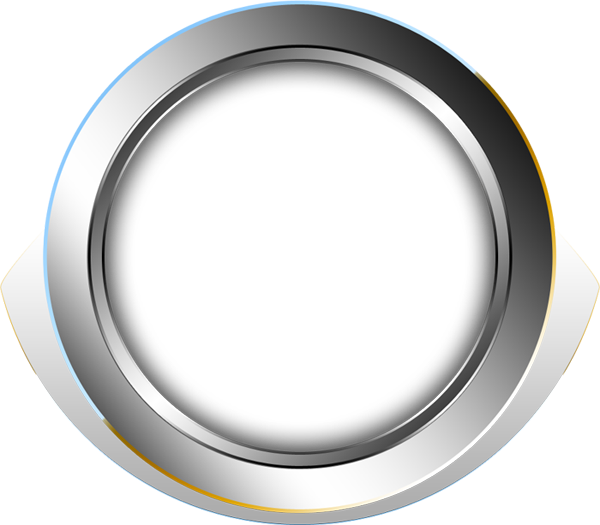 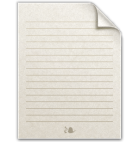 1 1 0 1 0 0 0     0 1 0 1 1 0 0 1 1 1 0 1 1 0 0 1 1 0 1 0 1 0 0 1 1 0 1 0 0 1 0 1 1 0 0 0 0 1 1 0 1 1 0 0 1 0 0 1 1 0 1 0 1 0 1
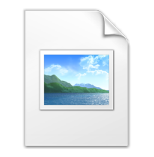 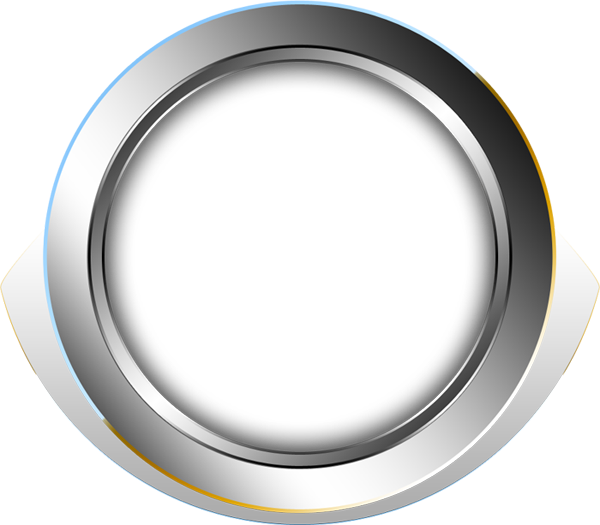 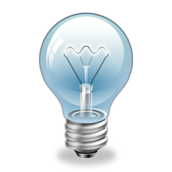 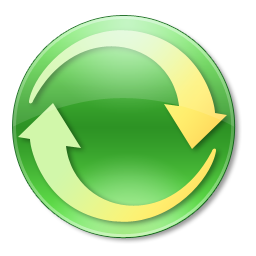 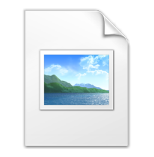 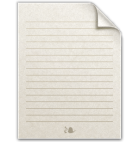 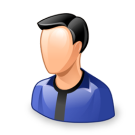 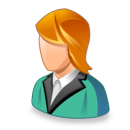 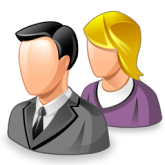 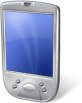 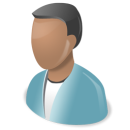 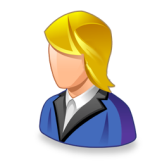 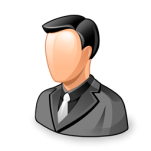 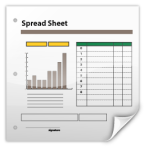 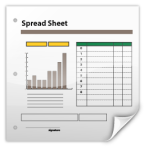 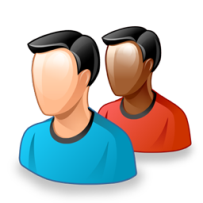 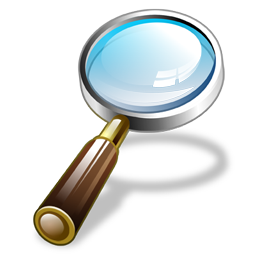 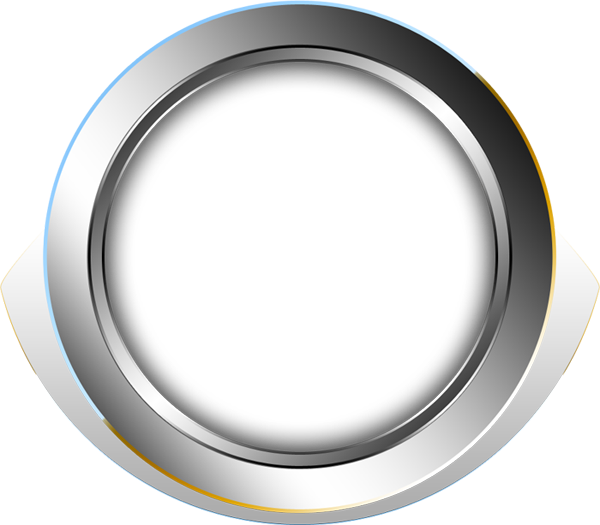 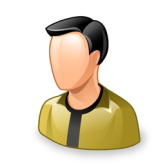 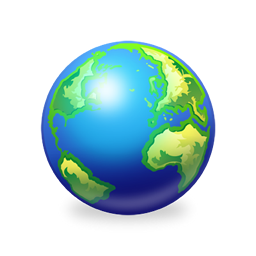 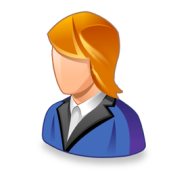 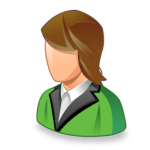 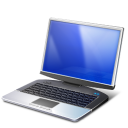 Capturing unstructured information
Working together anywhere
“Finding People, Expertise & Information”My ProfileProfile ManagementOrganization BrowserBookmarksTagging
Demo!
My Profile
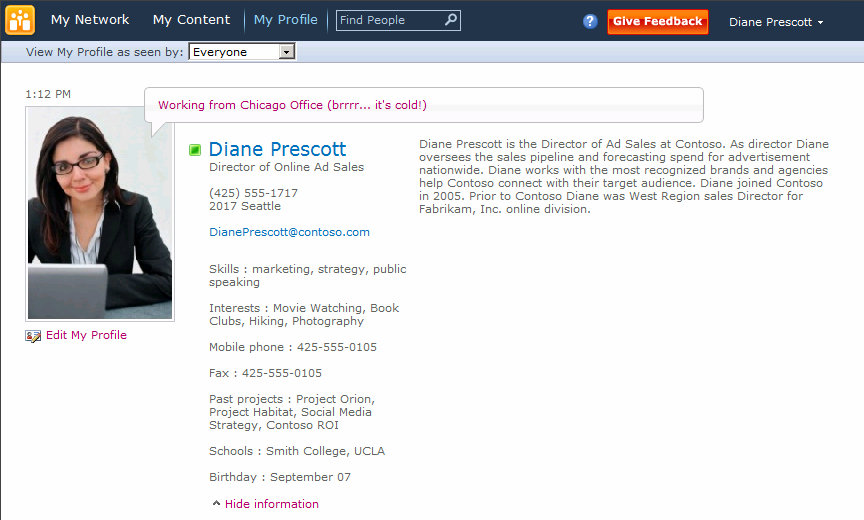 Profile picture and status updates
Contact details and bio
Skills, interests, and previous projects
Personal information
Presence, Photos, and Contact Card Everywhere
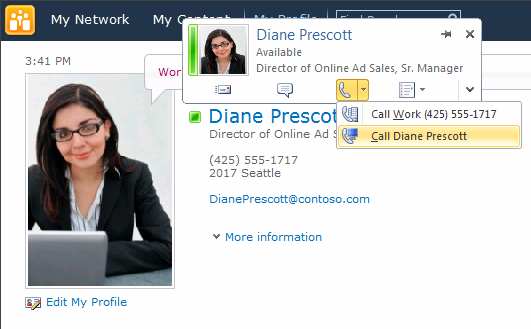 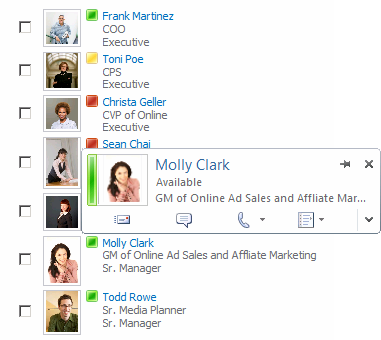 1-click to communicate
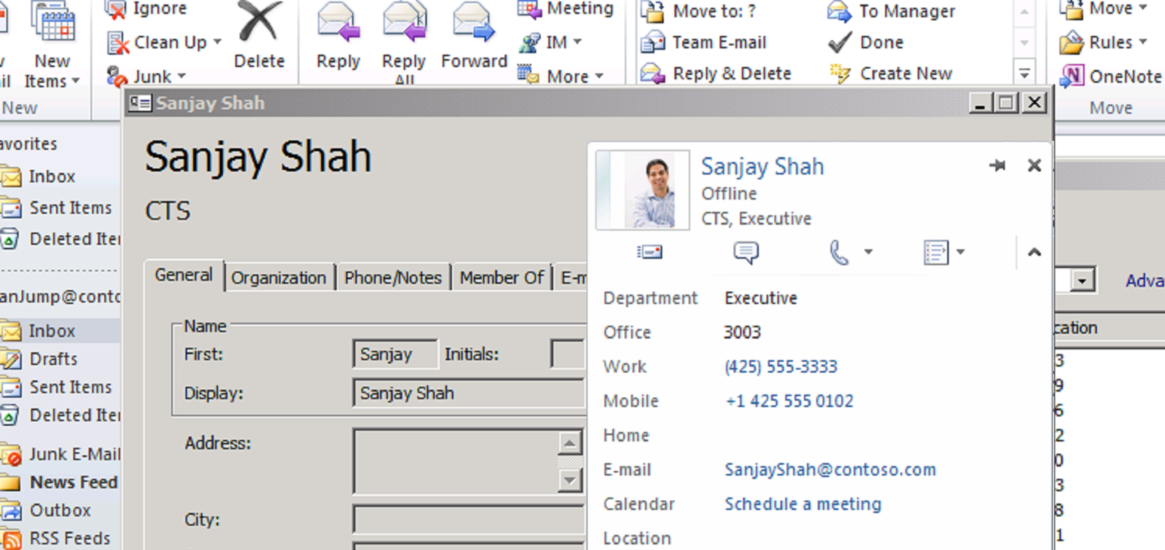 Across SharePoint, Office, and UC
My Profile
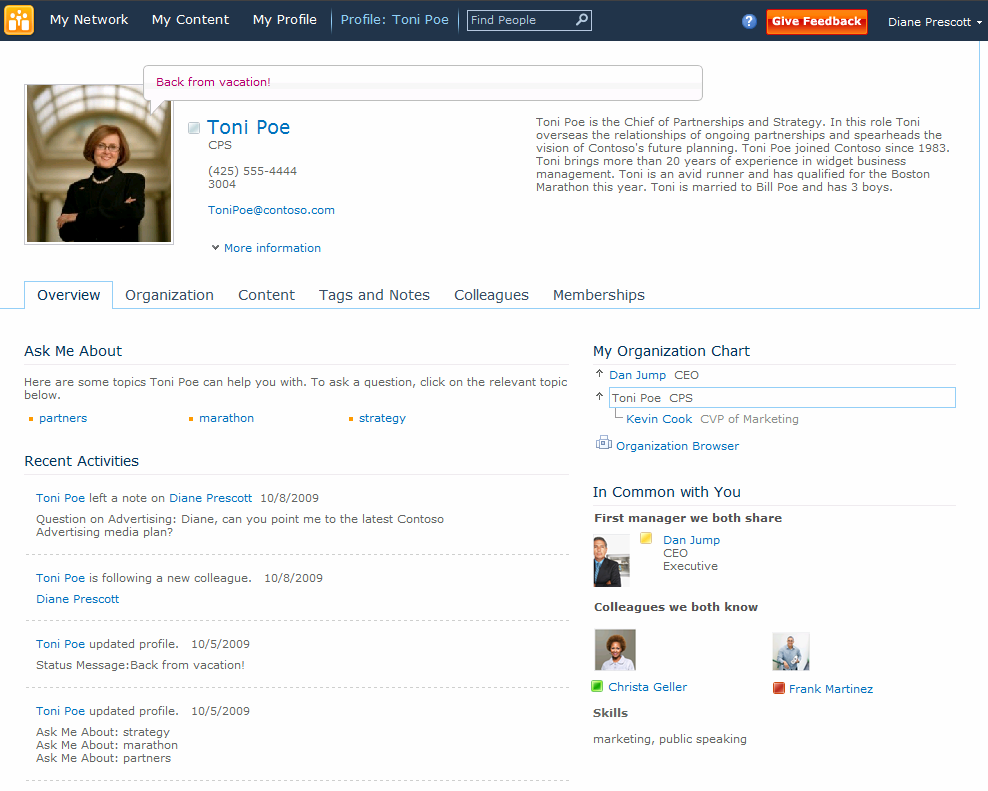 Ask Me About topics of expertise
Common interests, skills, experience, and colleagues
Profile Management
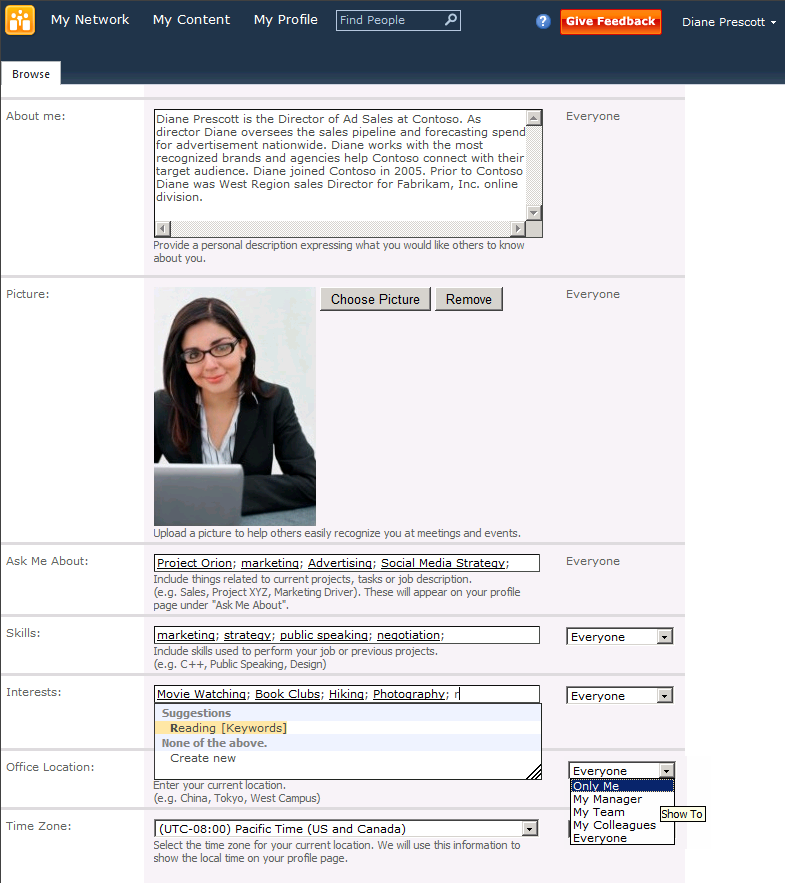 Choose from suggested keywords
Specify privacy options
Recent Activities Feed
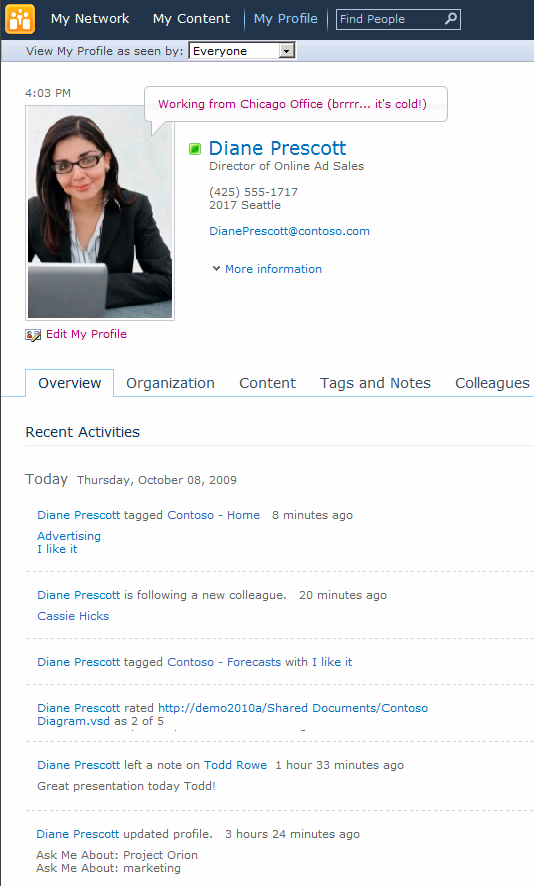 Tagging
Colleague Network updates
Rating
Comments and Notes
Profile updates
Organization Browser
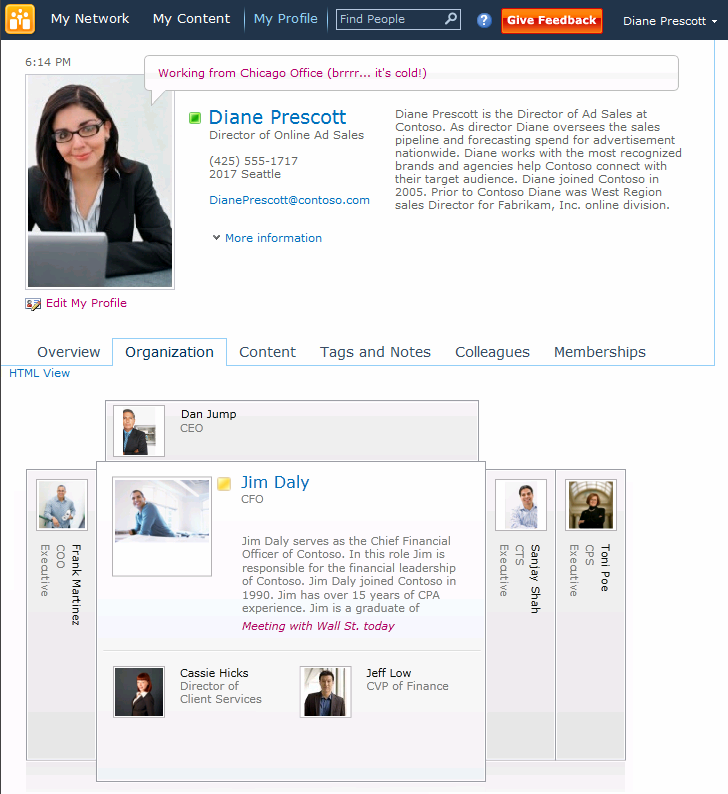 Browse through peers and management chains
Rich Silverlight experience
Bookmarks
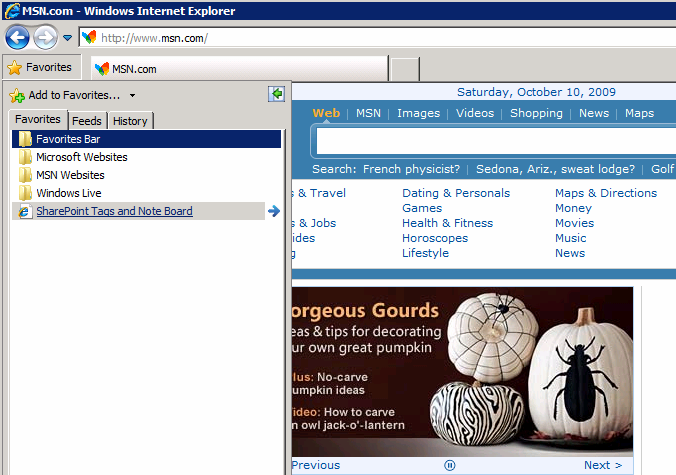 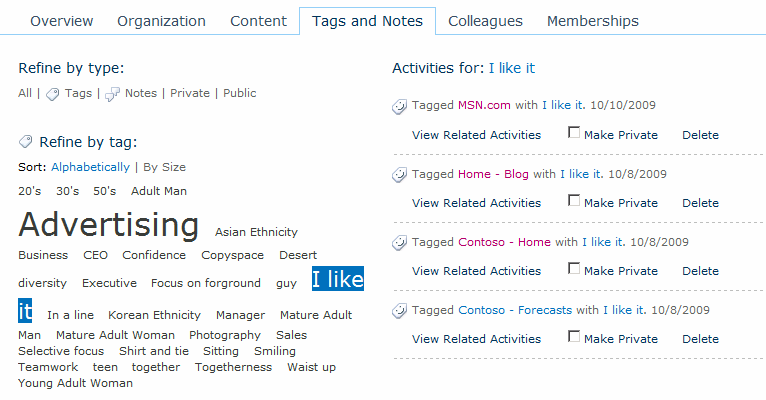 Bookmark internal and external sites
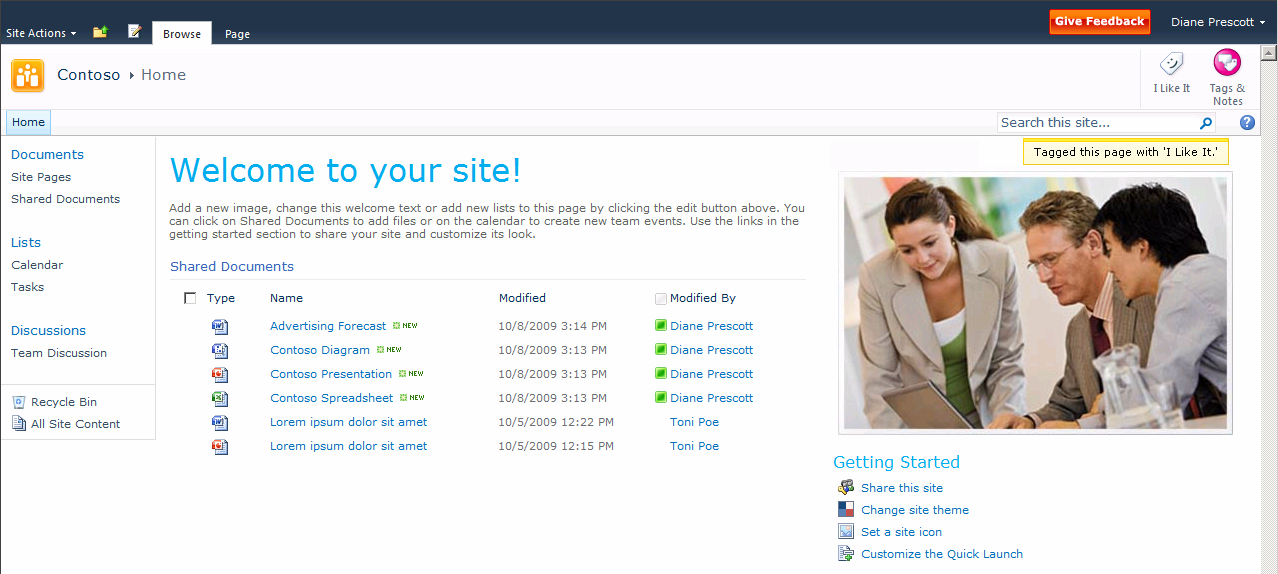 Tagging
Tag sites, lists, libraries, or items
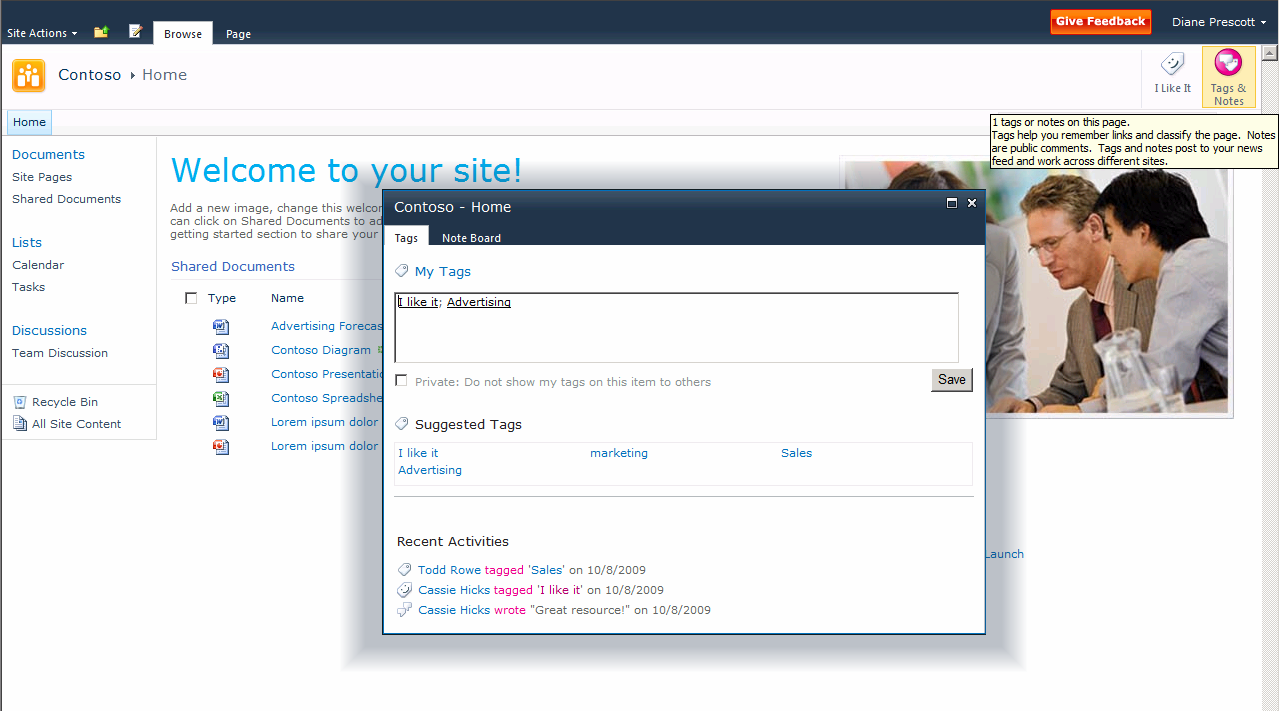 Suggested tags
Recent tag and note board activity
Manage Tags and Notes
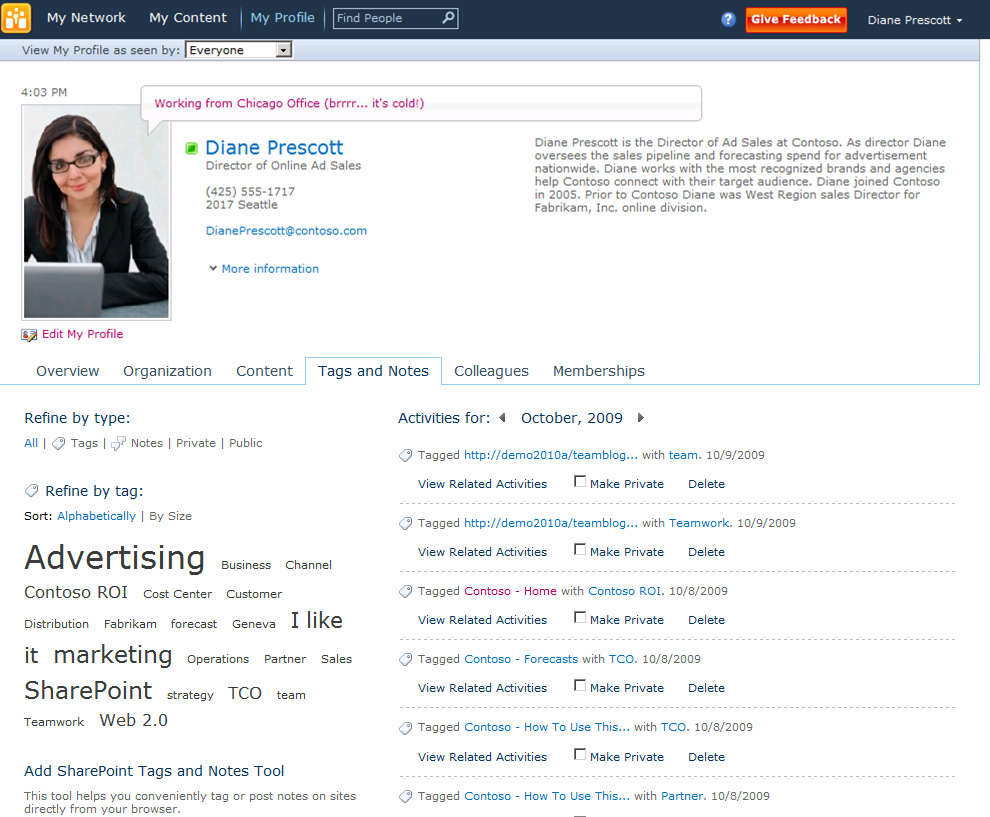 See all tagging activity
Filter by tags, notes, or public/private
Sort tag cloud alphabetically or by size
Filter by keyword
Tag Profile Pages
Tag profile pages as communities of interest
Follow as interest, or add as responsibility
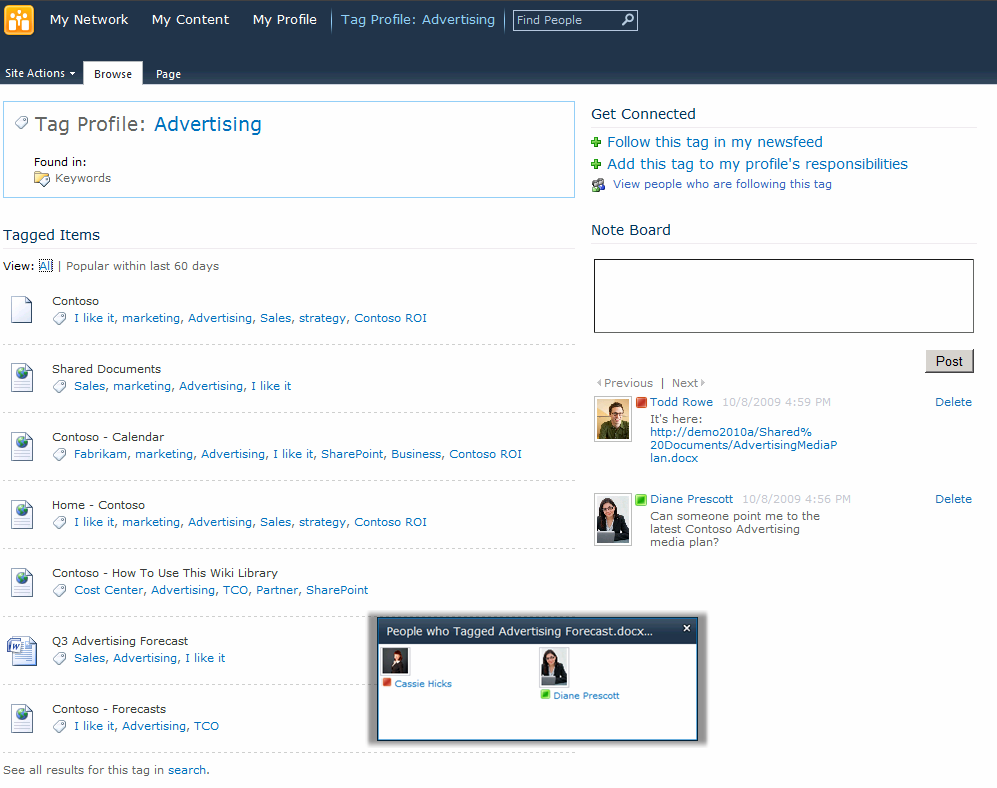 Read, or leave comments on Note Board
Tag pages, lists, libraries, or items
See people using this tag
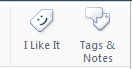 Social Feedback
Feedback = Social Tags, Notes and Ratings
Helps to categorize, annotate, promote and help retrieval of relevant links
Applies to any URL, inside or outside of SharePoint with ‘bookmarklet’
Independent of write-permissions
Primary mechanism for promoting documents and web pages to the newsfeed
A “3-tuple”…
Person / URI / Feedback
Tagging Bookmarklet
Deploying Bookmarklet to browser
Javascript as the URL in a browser favorite
IE 7/8: Can be deployed a favorite via IEAK (msdn link)
Firefox: Bookmarks bar deployment 
End-user education
Migrating SharePoint 2007 My Links
From Connect to Office button, each user can copy My Links into social tags
Profile Pictures
Architecture
Central picture library 
http://<mysitehost>/UserPhotos/
Resized three ways
32x32 (for use in SharePoint)
48x48 (for AD and client apps)
96x96 (for Profile page)
Picture picker
Customizable and replaceable
To support your policy and picture store
Upgrade from O12 
Update-SPProfilePhotoStore
Sync up to AD
Bootstrap the pictures if already in AD
Write back to AD, if configured
Outlook and OCS use Pictures in AD
OAB size
Work with your AD/IdM counterparts
User Profile & Search service
Analysis -> Consent -> Index -> Query
       (client)                  (client/server)          (server)           (server/client)
What else is indexed?
Colleagues
DL and SP site membership
Related Services
Search Service to index Tags and Security Trimming
User Profiles and Synchronization
Enterprise Metadata
Profile Service Application Architecture
Profile Service Application
Term Store
Taxonomy Service
Tags
Profiles
Sync
Term ID
Profile ID
Search Service
Service
Instances
WCF
Profile and Tag Crawl
Content DB
Content DB
Content DB
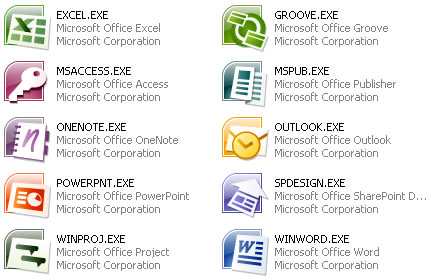 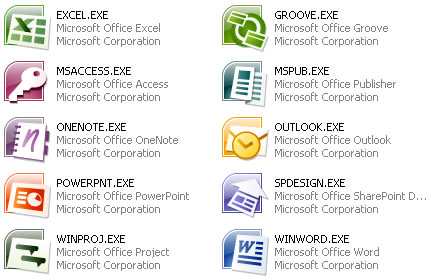 WFE
Portal
WFE
MySite
WFE
Team Site
Tagging WS
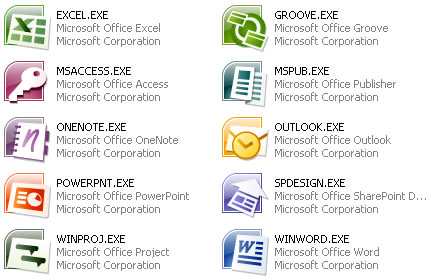 Inter-Related Services
User Profile Service
Social Feedback
Profiles
Sync
Web Front End
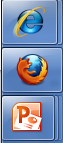 Profile Service
Synchronization
Instance
Profile Service
Instance
Related Services
Search
For Security Trimming
Enterprise Metadata
For Tagging and Profile Properties
“What’s the Problem?”
“Who is the right person to ask this question, and how can I get a hold of them?”
Redundant work happens in big companies because people are disconnected
Social networking matters
Enterprise search does not adapt…
“Social Search”Expertise Search- Content- PeoplePeople SearchMySite Data for Social Search
Demo!
Expertise Search – Content
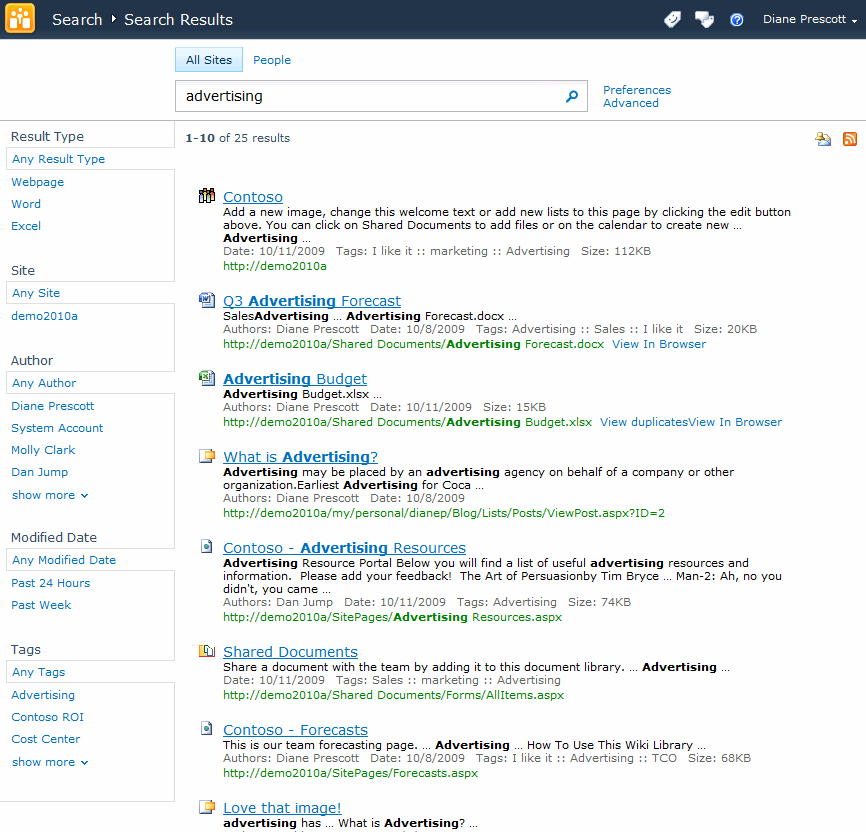 Create alert or RSS feed on search query
Search across sites
Filter results by content type, author, date, or tags
Expertise Search - People
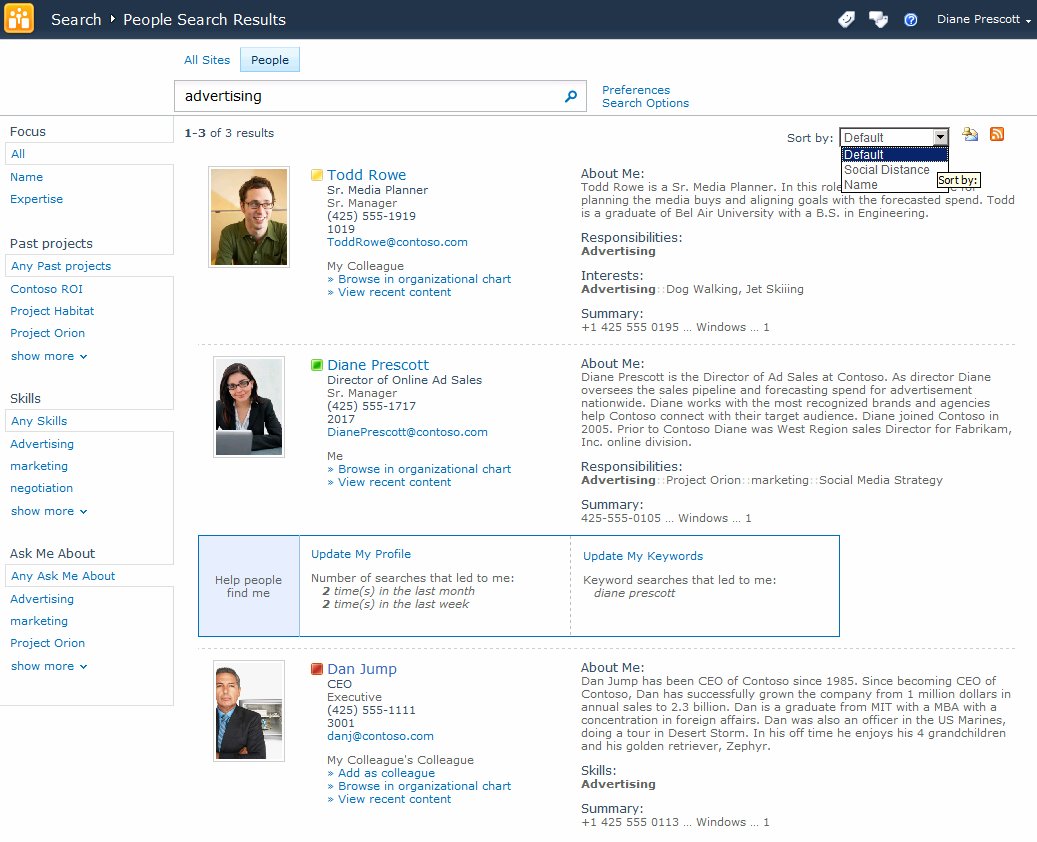 Sort by social distance
Filter results by projects, skills, responsibilities
Tips for helping others find you
People Search
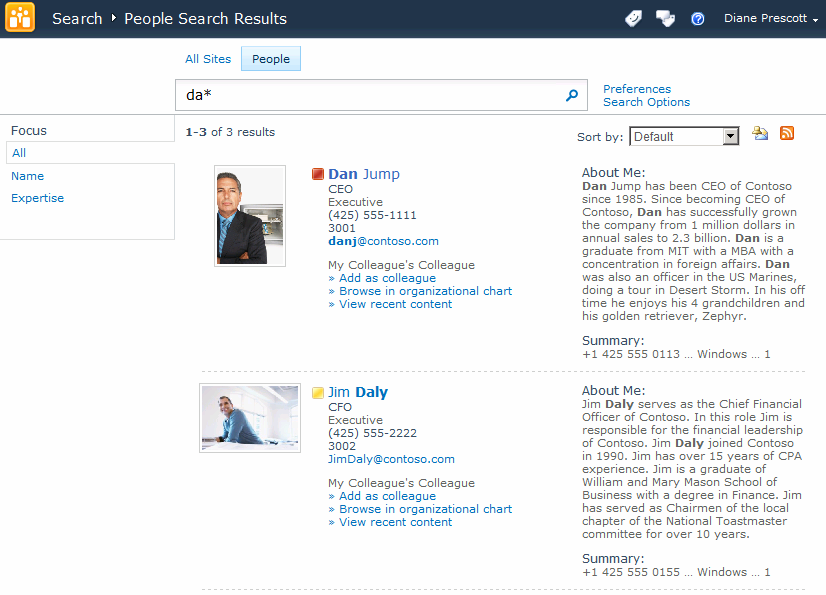 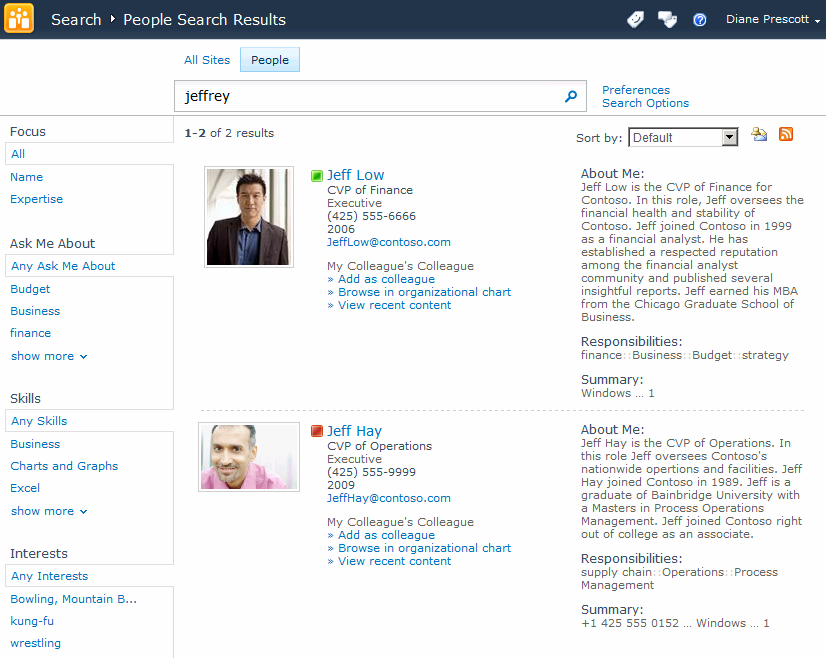 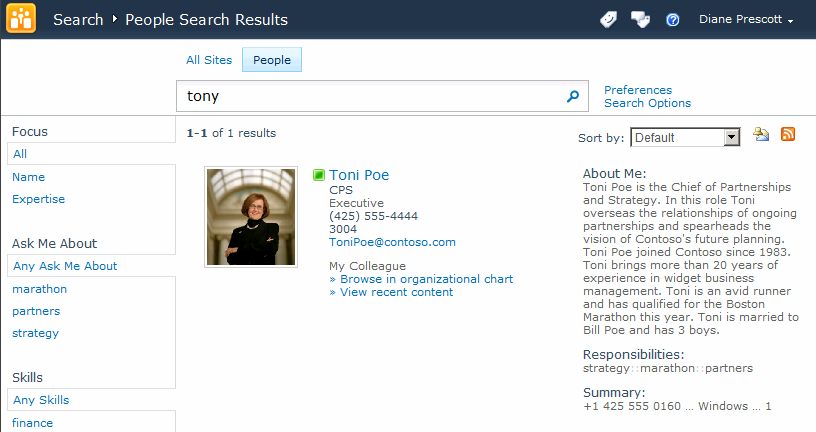 Nickname lookups
Wildcard searches
Fuzzy phonetic name search
MySite Data for Social Search
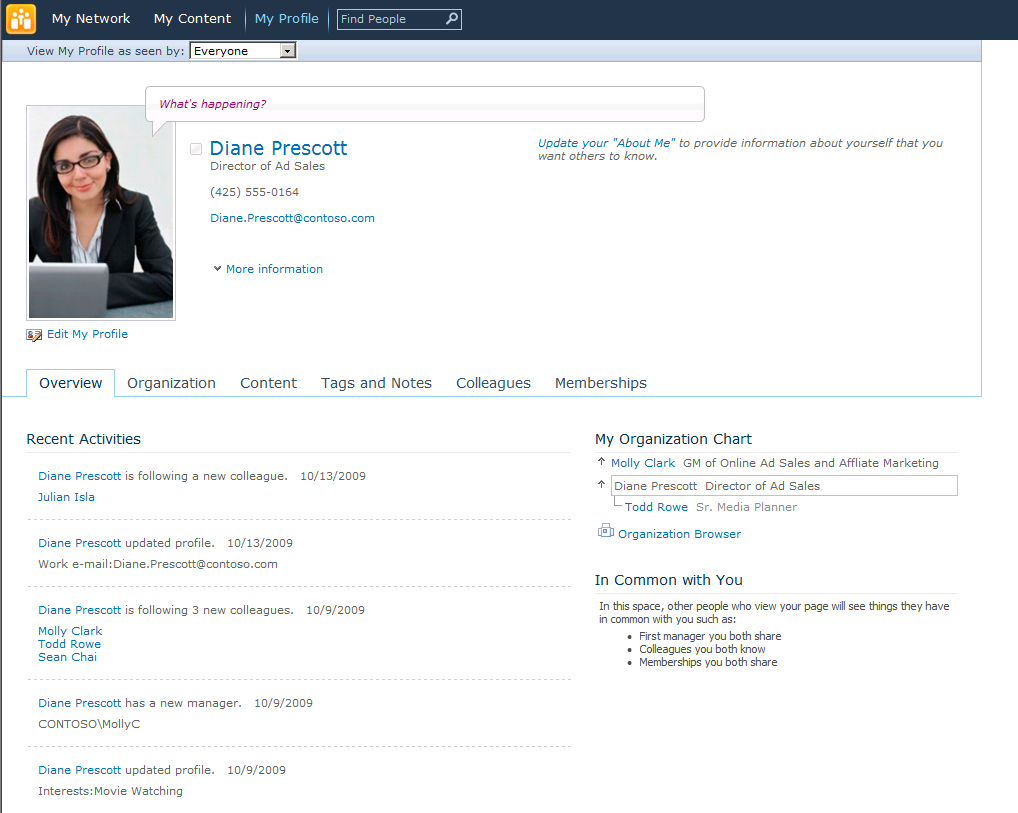 Name
Job title
Responsibilities
Interests
Schools
Past Projects
Colleagues
Colleague and Expertise Suggestions
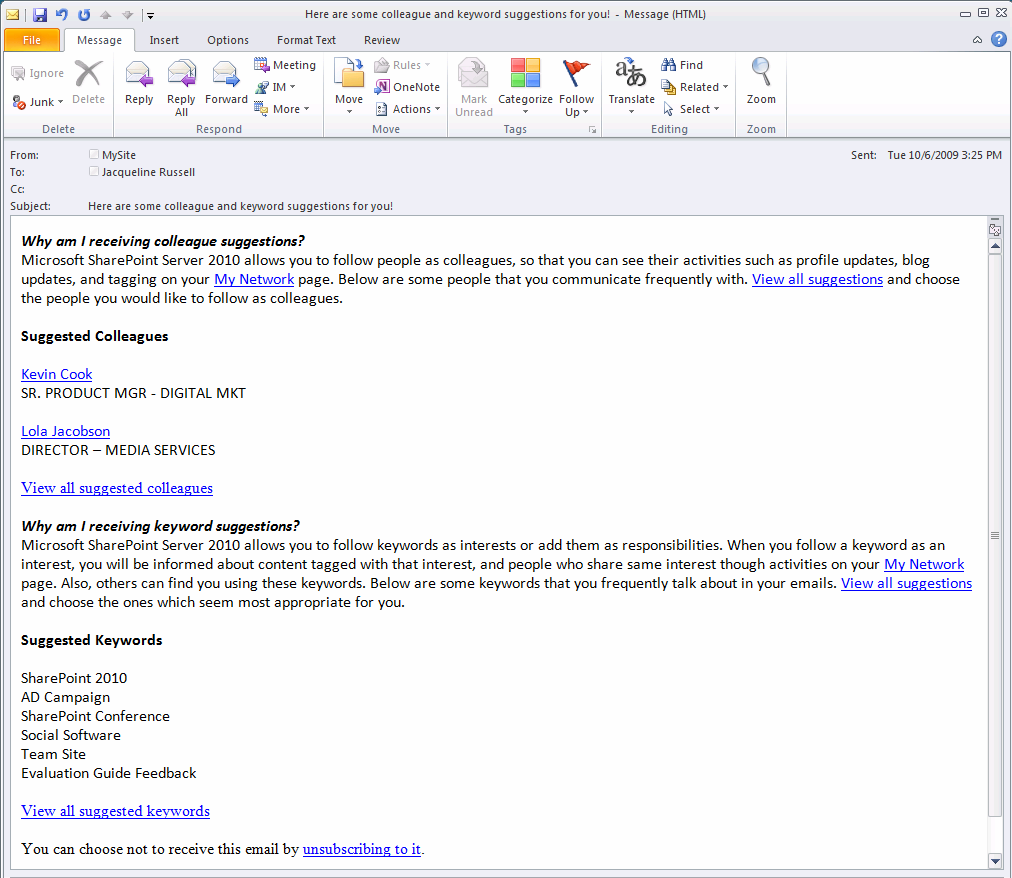 Colleague and keyword mining from Sent e-mails
Privacy policy at enterprise and end-user level
Ratings
Rate pages and content
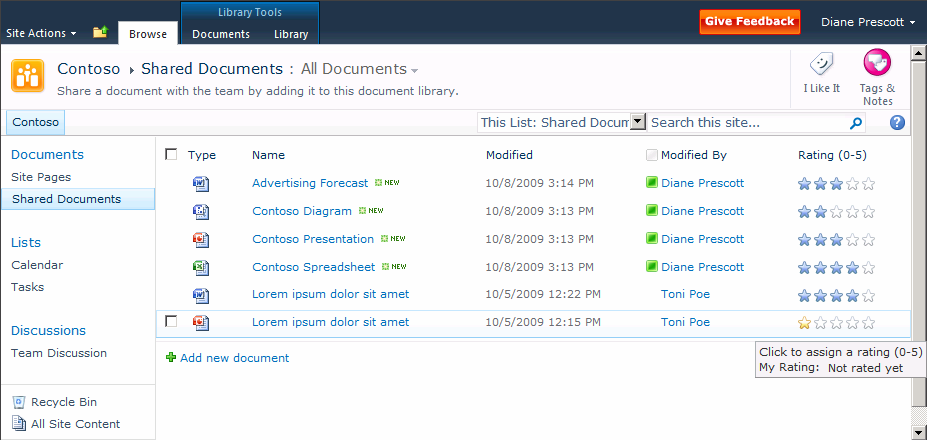 0–5 star ratings
Go Behind the Search Box
Connect with People and Expertise
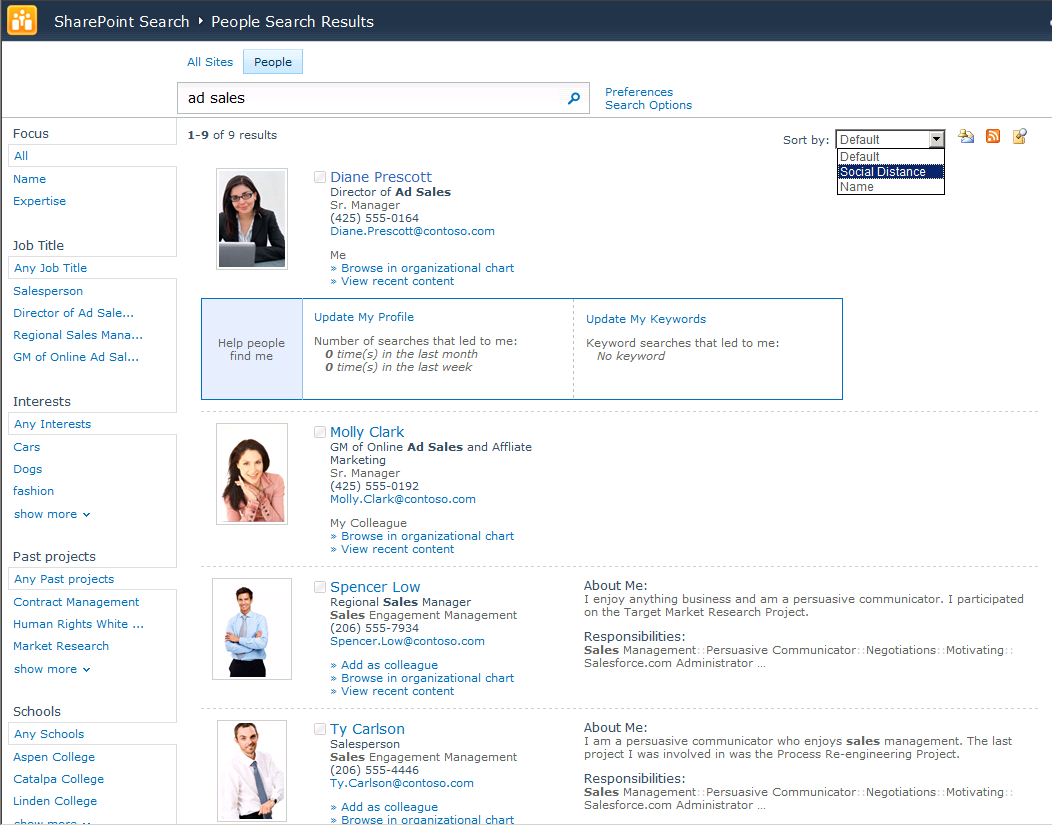 Vanity search
Recently authored content
Phonetic and nickname matching
Improved result layout and hit-highlighting
Sort by relevance, name or social distance
Refine by query type, and many other pivots
Overview of Social Search System
AD, LDAP, other repository
User Profile Service Application
Managed Metadata Service Application
(Taxonomy)
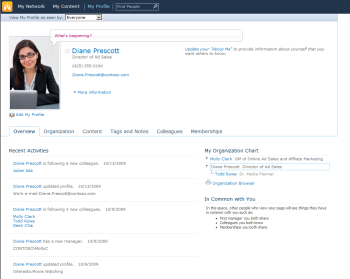 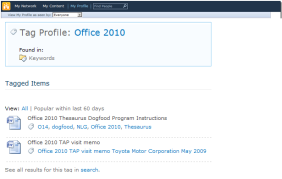 Search Service Application
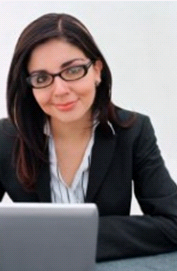 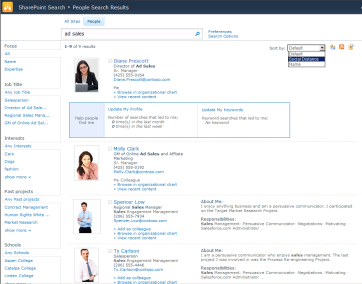 Go Beyond the Search Box
Social Behaviour Drives Search Quality
Search click-through behaviour improves relevance ranking
Query-suggestions, mined from search-logs, help users execute better queries
Social definitions expose acronyms
Social tagging improves search
Managed Metadata Service for Better People Search
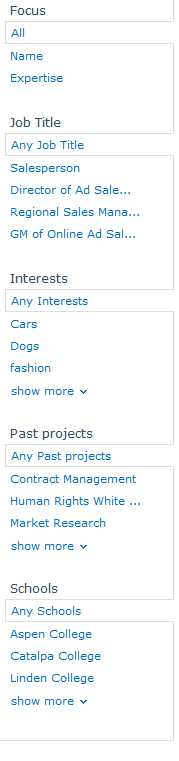 ‘Out of box’ features:
Responsibilities, Interest, Skills, Schools, are all taxonomy properties
Automatic refinement on relevant pivots
Extensibility
Adding a new taxonomy property to the profile store
User-Profile Data Optimization for Better “People Search
Encourage users to have photos and update profile information
Turn on ‘knowledge mining’ and encourage users to publish suggested keywords
Setup connection to Managed Metadata Service Application
Add custom profile properties
‘Click-through’ Improves Relevance
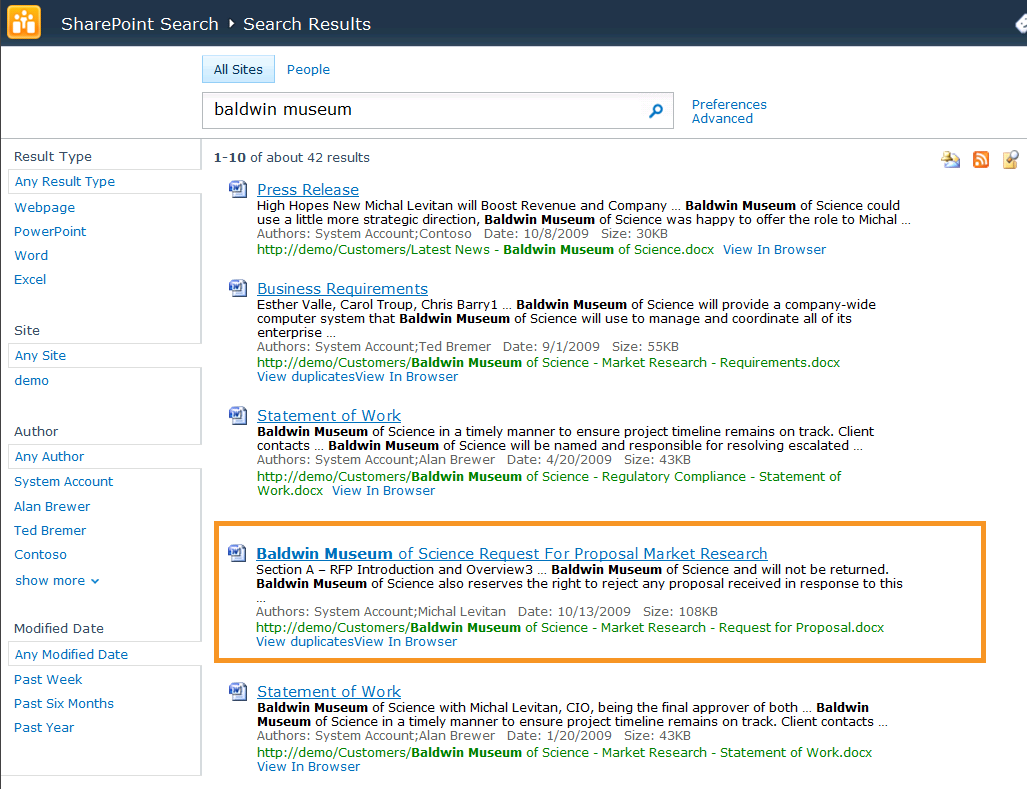 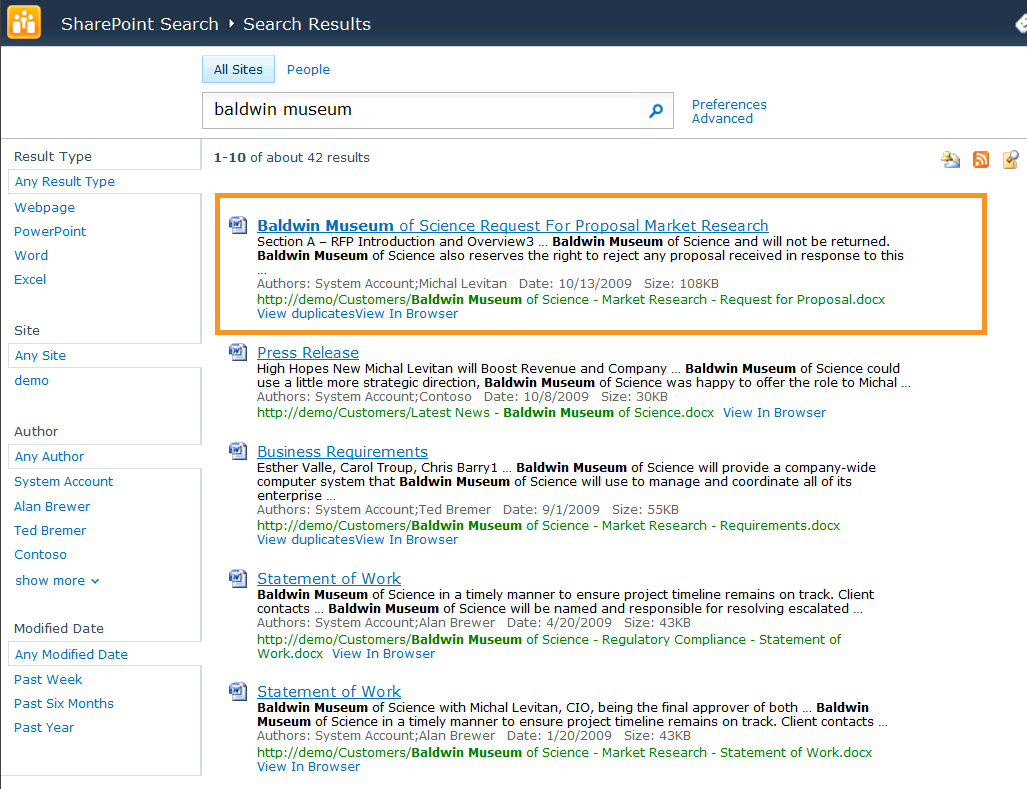 Documents are boosted by ‘popularity’: if many users find a document useful, it must be useful…
Search Suggestions
Helping users form better queries
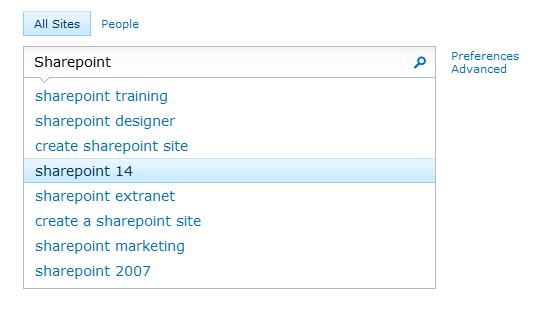 Pre-query suggestions
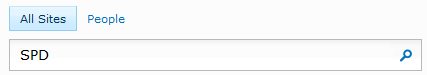 Post-query suggestions
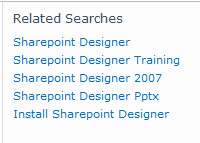 SharePoint Community Capabilities
Finding people, expertise, and information
Staying Connected
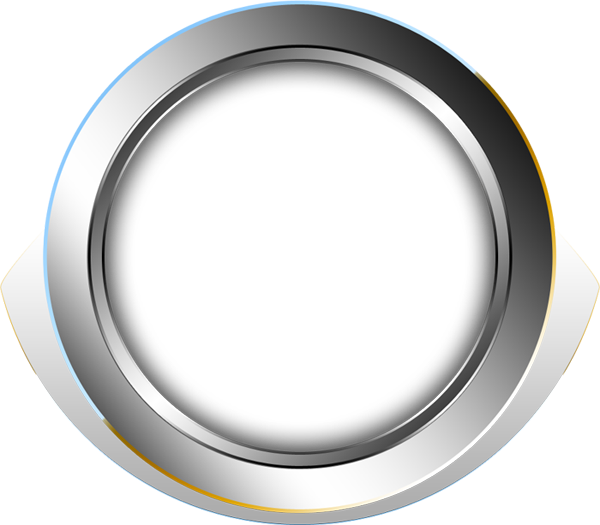 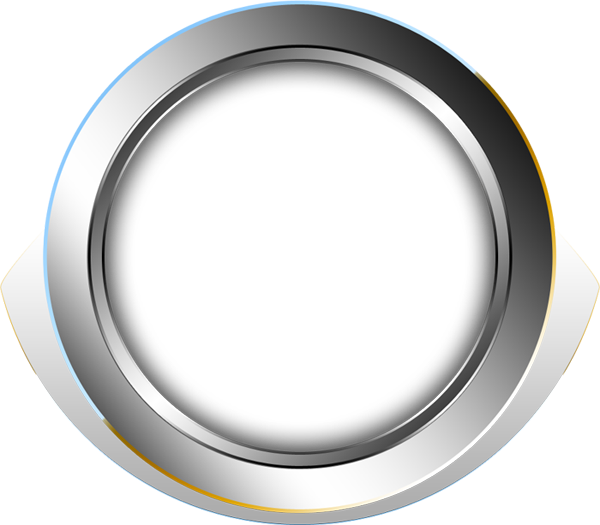 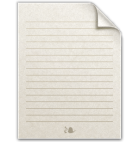 1 1 0 1 0 0 0     0 1 0 1 1 0 0 1 1 1 0 1 1 0 0 1 1 0 1 0 1 0 0 1 1 0 1 0 0 1 0 1 1 0 0 0 0 1 1 0 1 1 0 0 1 0 0 1 1 0 1 0 1 0 1
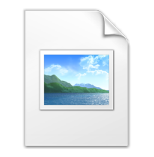 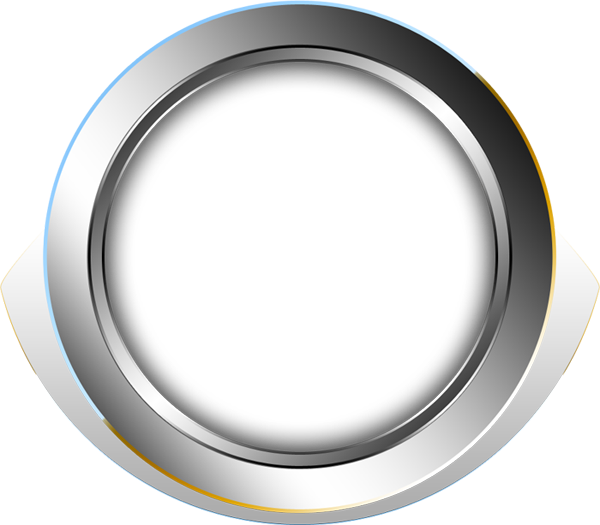 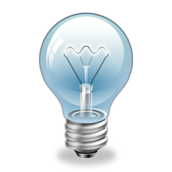 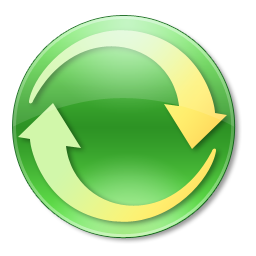 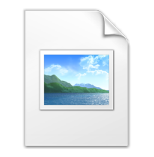 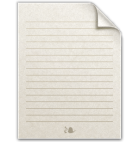 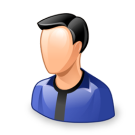 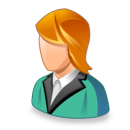 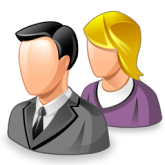 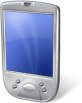 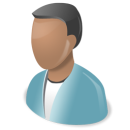 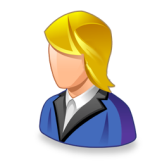 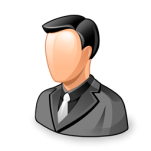 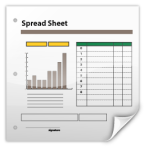 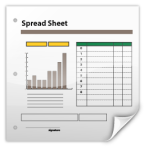 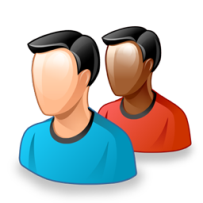 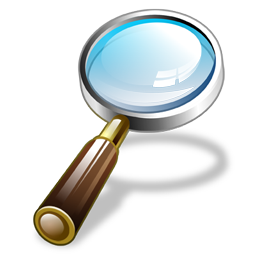 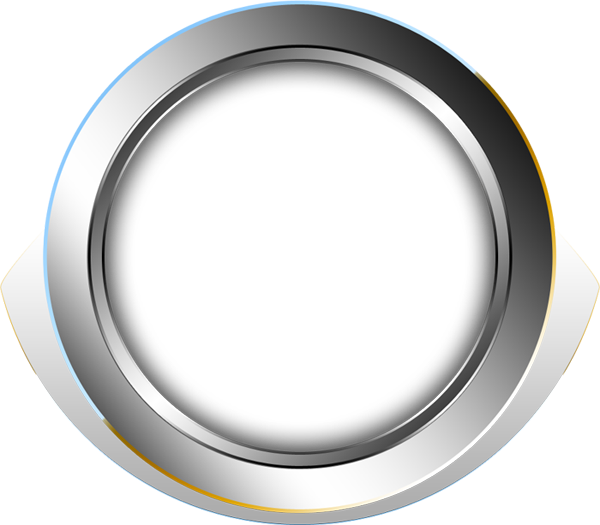 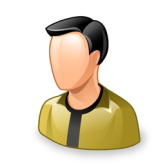 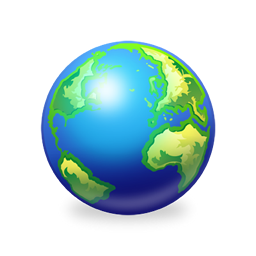 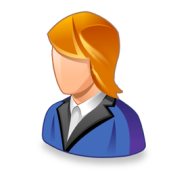 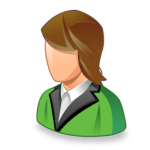 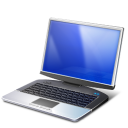 Capturing unstructured information
Working together anywhere
“Capturing Unstructured Information”Create Content- Blogs- Wikis- Enterprise Wikis- Video
Demo!
Create Content
Search for templates online
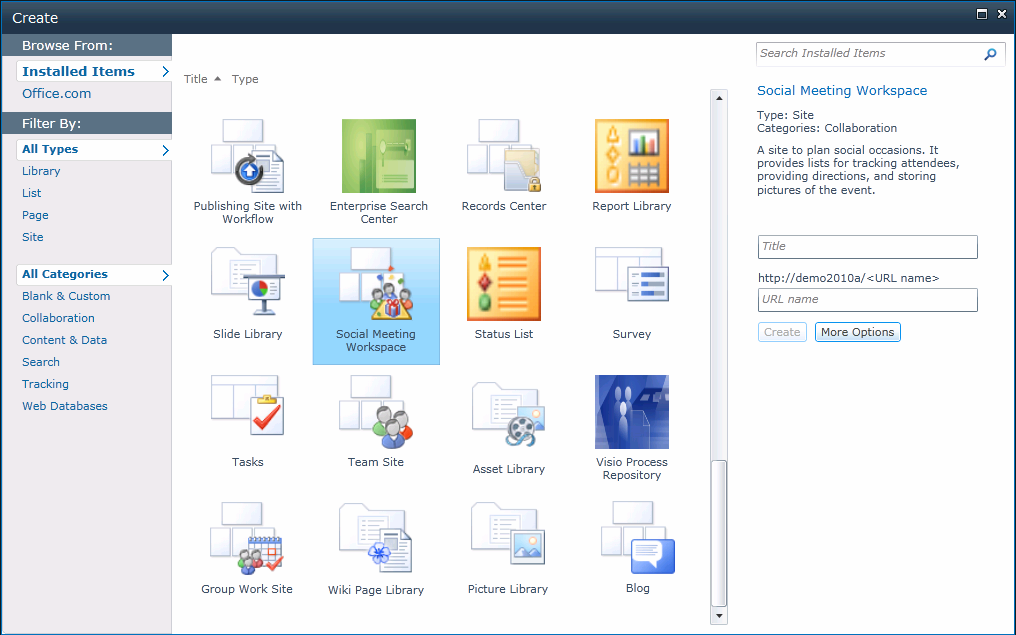 Easy Content creation from templates
Filter by content type or category
Rich text editor with contextual ribbon menus
Blogs
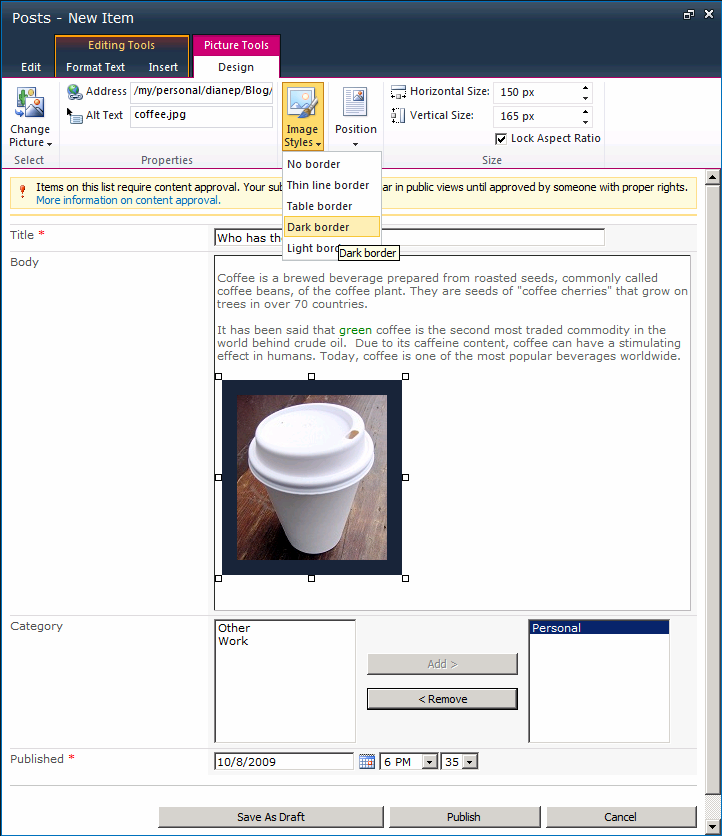 Wrap text around floating images
Modern user experience with AJAX
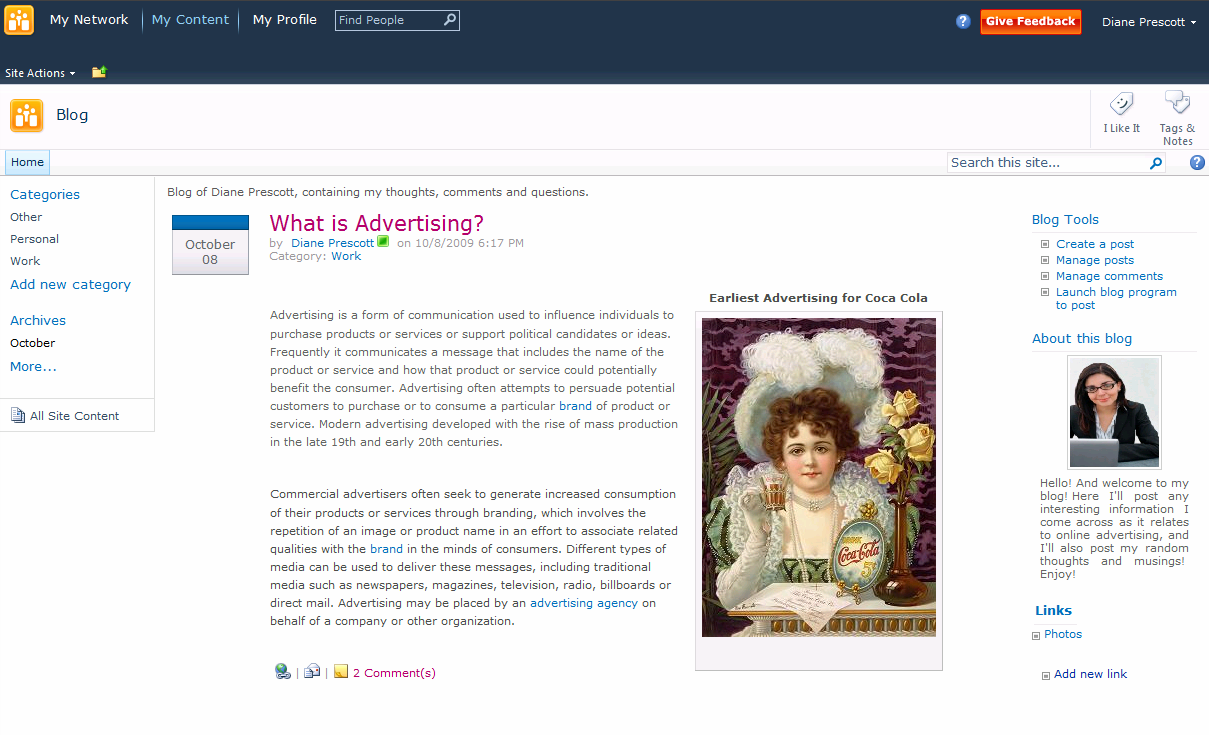 Customizable categories
Easy content management
Built-in image styles
Rich content creation
Wikis
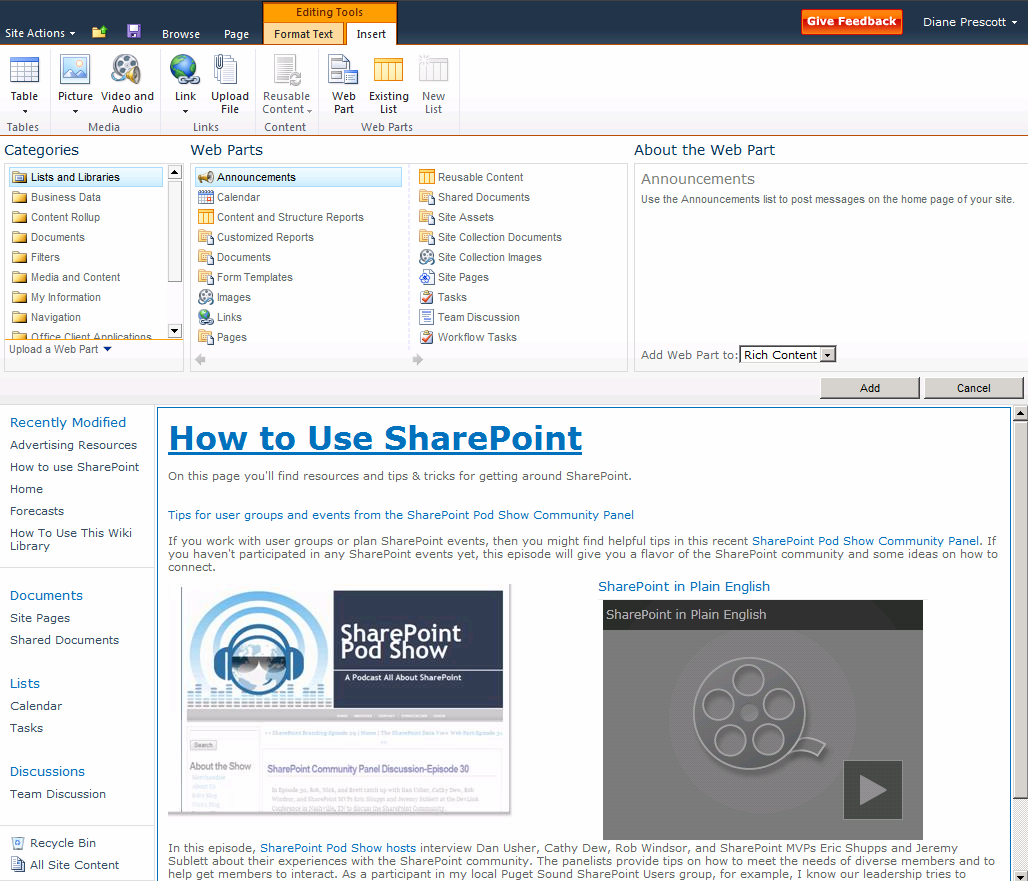 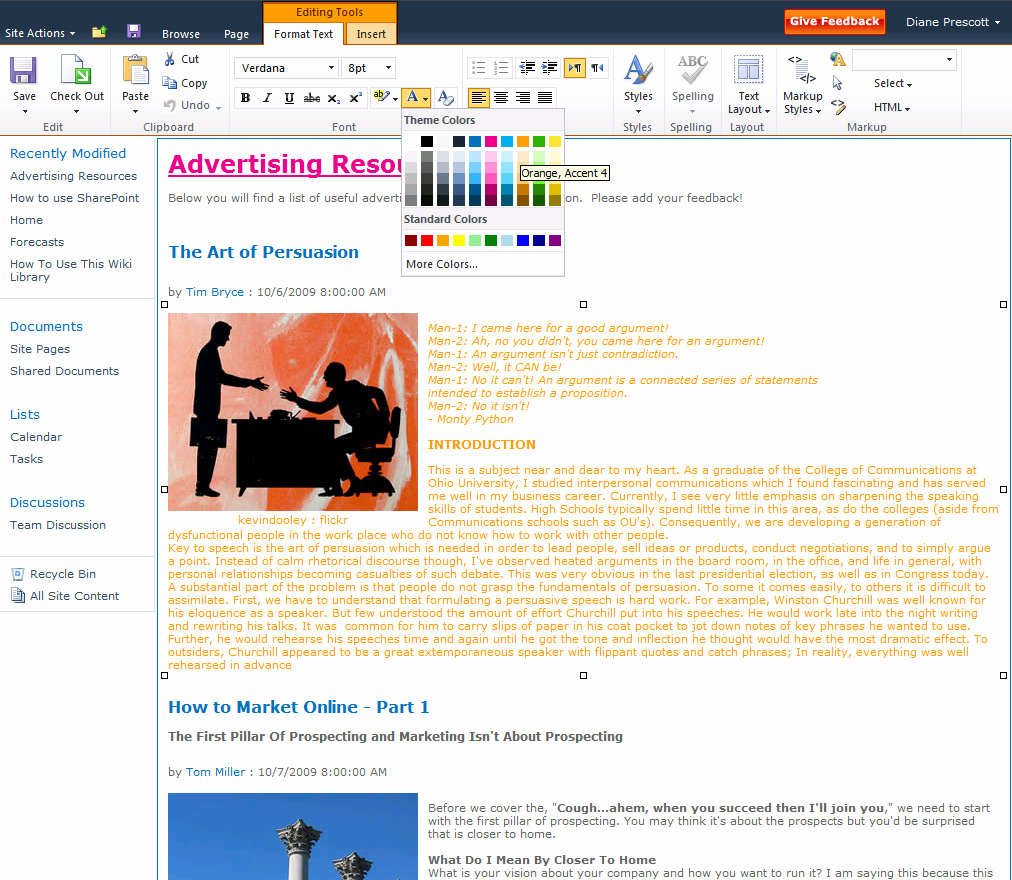 Add web parts to wiki content
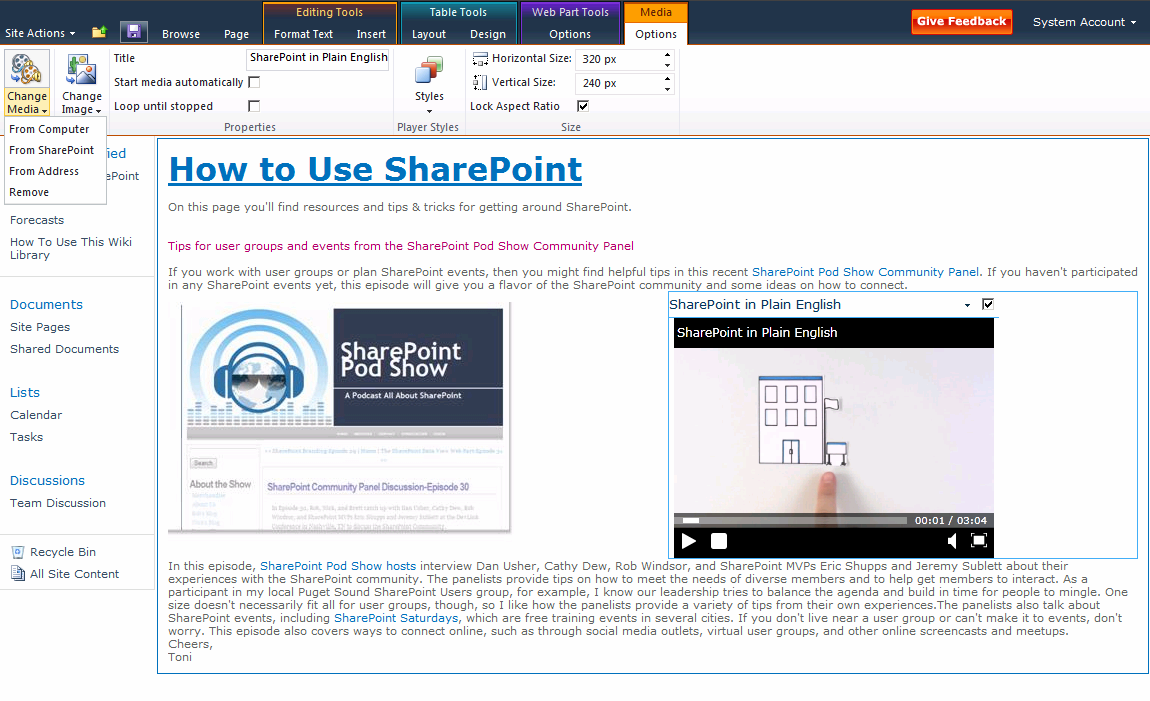 Rich formatting with preview capabilities
New web part gallery
Embed rich media
Enterprise Wiki
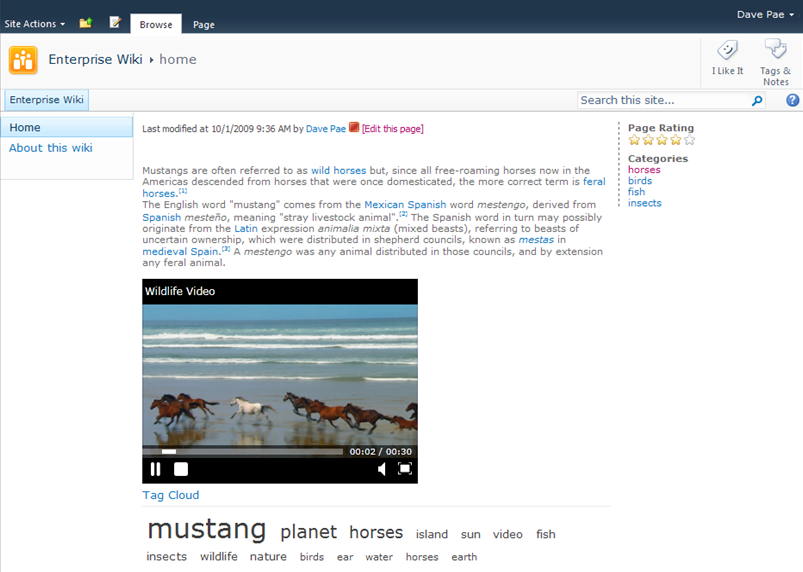 Built on the publishing page framework
Rating and categories
Supports wiki syntax and web parts
Master page, CSS, themes, make it look exactly like you want
Video
Play internal or external hosted video
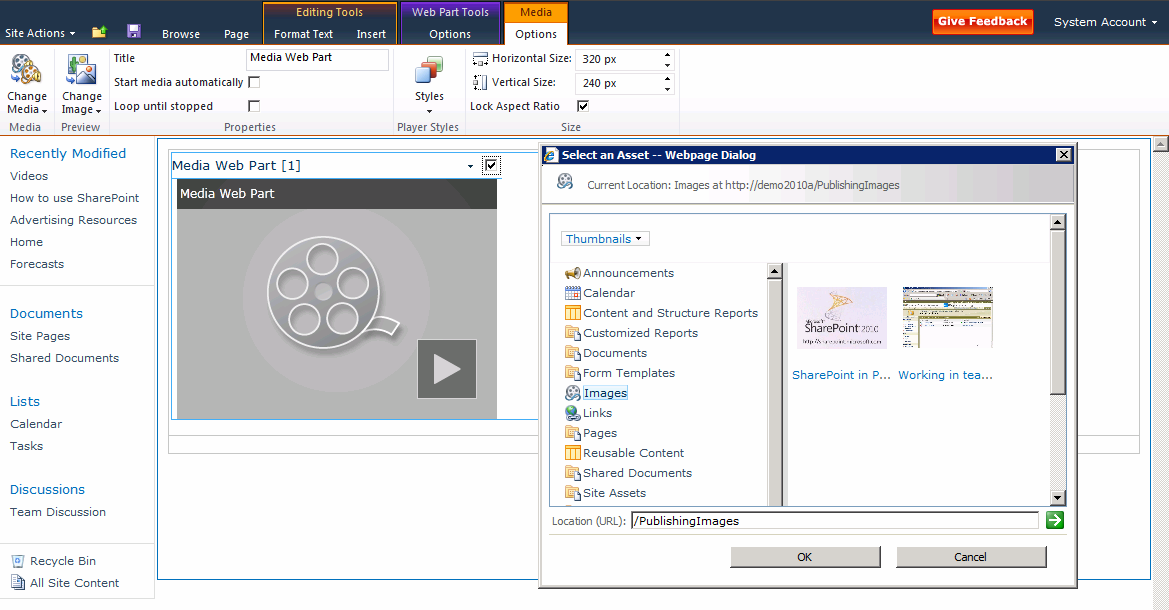 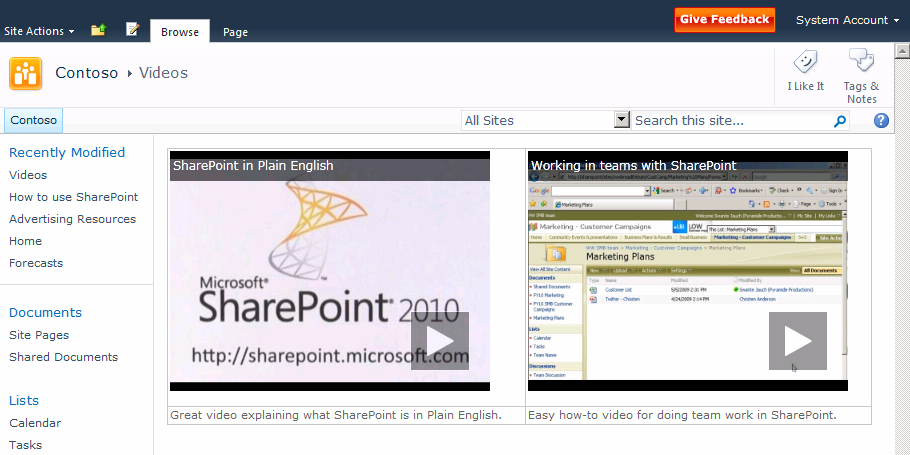 Store rich media assets in SharePoint
Streamed from on-disk cache
Skinable Silverlight Player
SharePoint Community Capabilities
Finding people, expertise, and information
Staying Connected
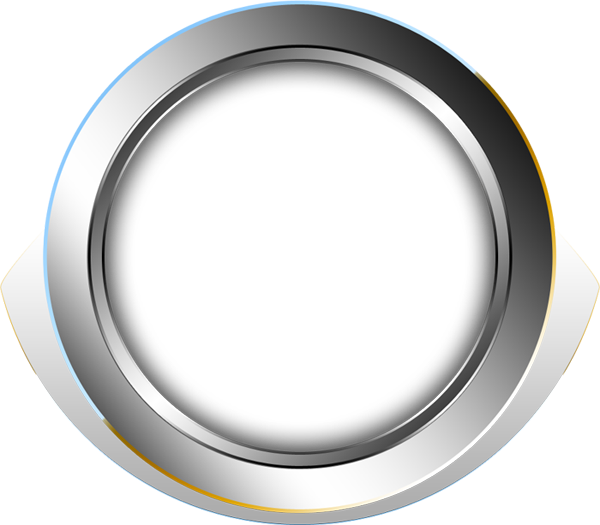 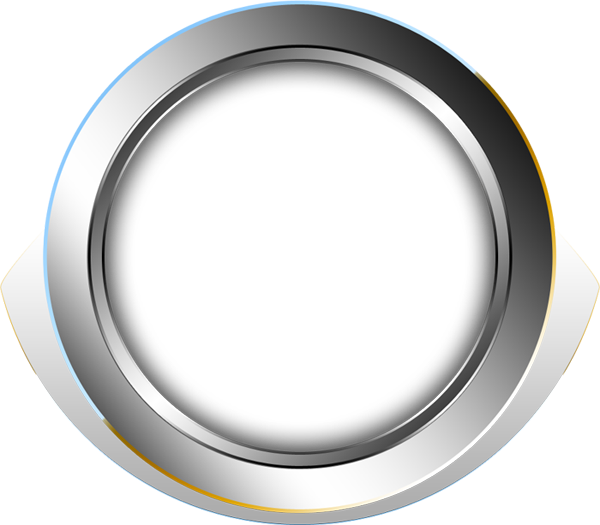 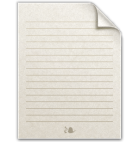 1 1 0 1 0 0 0     0 1 0 1 1 0 0 1 1 1 0 1 1 0 0 1 1 0 1 0 1 0 0 1 1 0 1 0 0 1 0 1 1 0 0 0 0 1 1 0 1 1 0 0 1 0 0 1 1 0 1 0 1 0 1
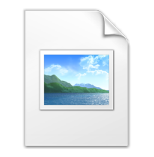 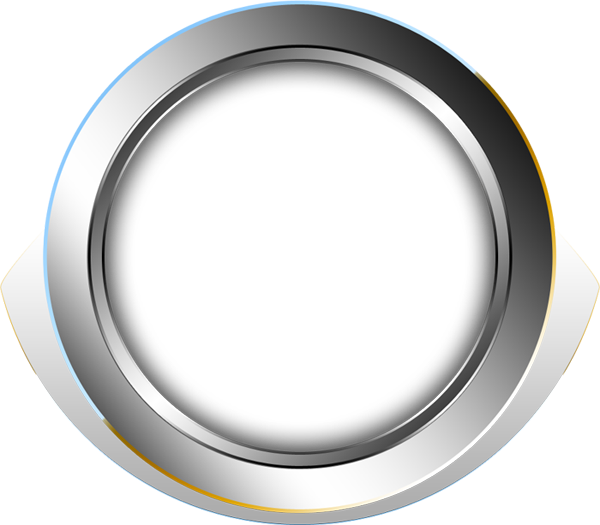 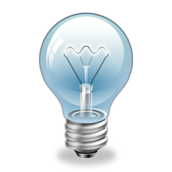 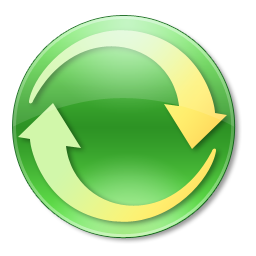 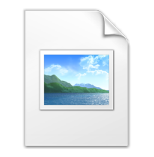 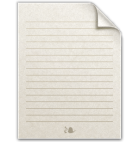 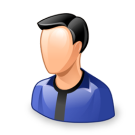 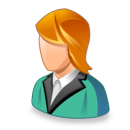 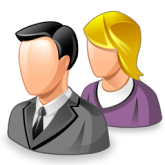 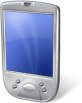 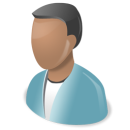 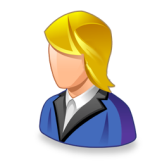 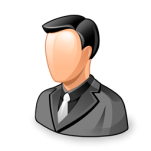 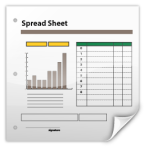 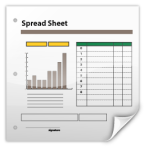 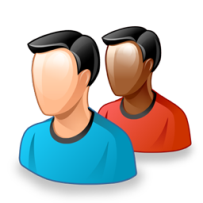 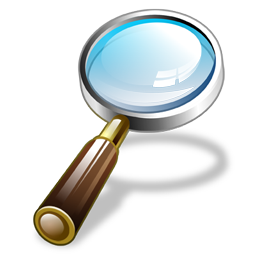 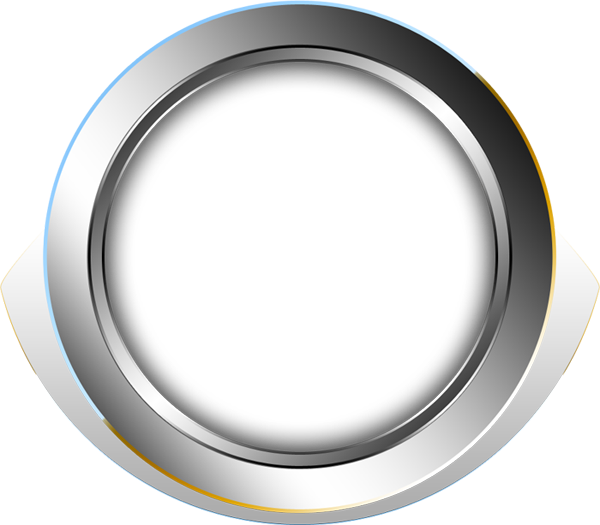 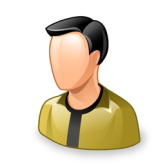 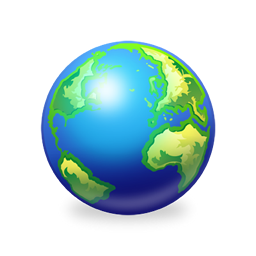 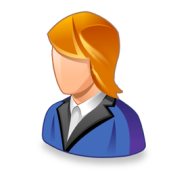 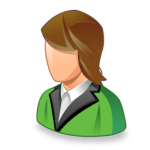 Working together anywhere
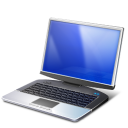 Capturing unstructured information
SharePoint Workspace
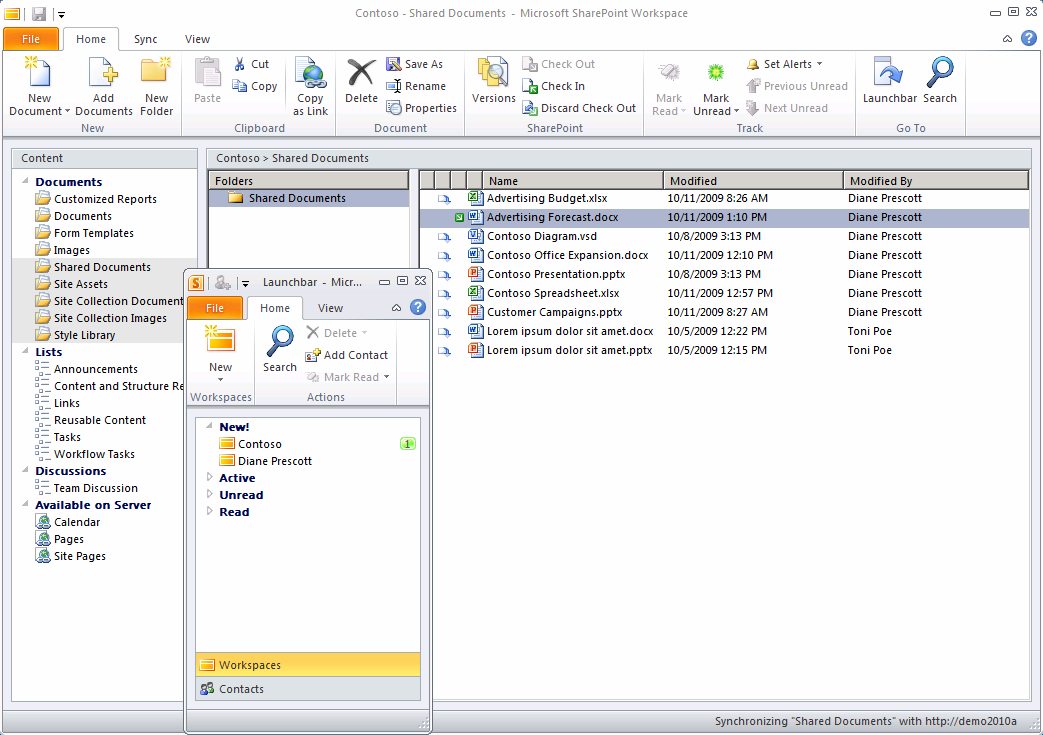 Sync an entire site, individual list, or library
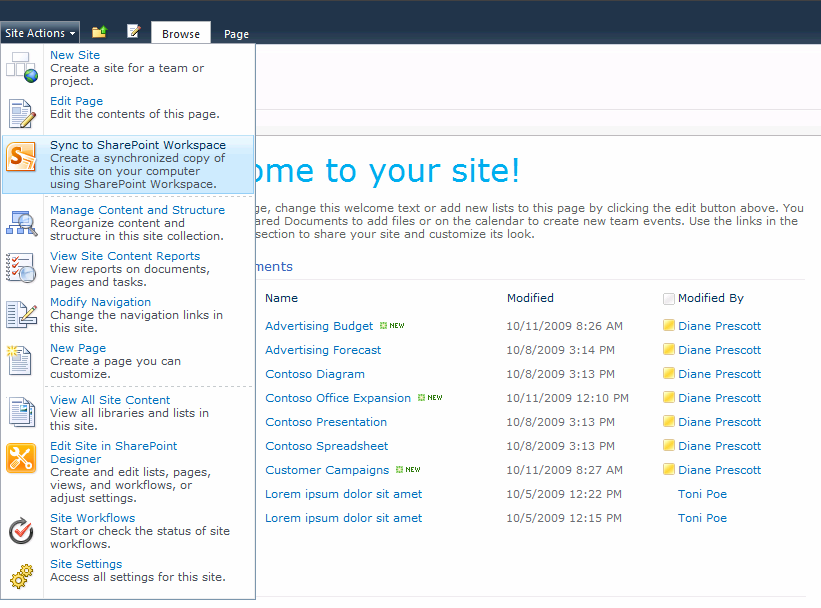 Work on entire libraries and lists offline
Only changes synchronized
Office Backstage
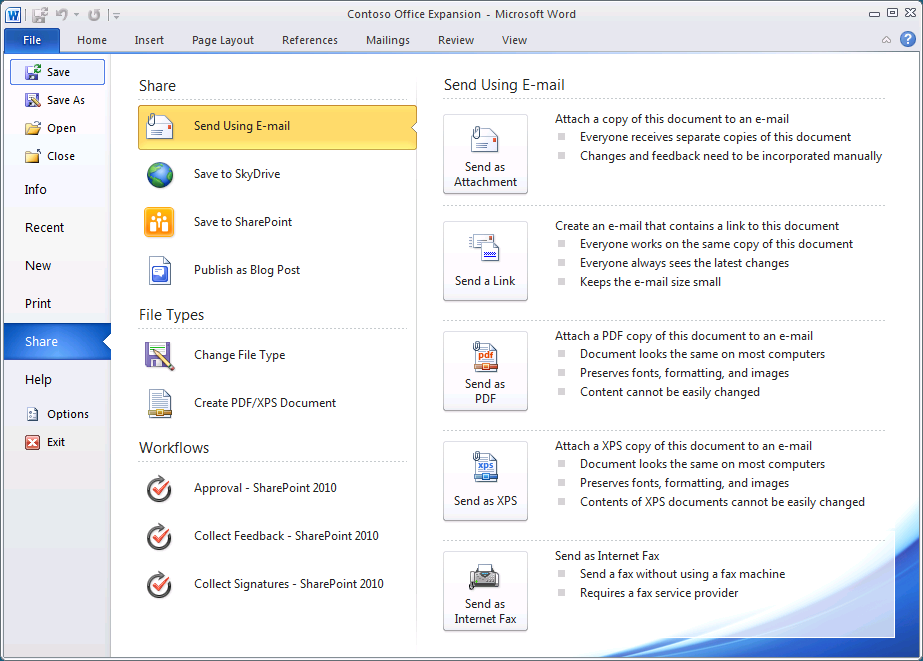 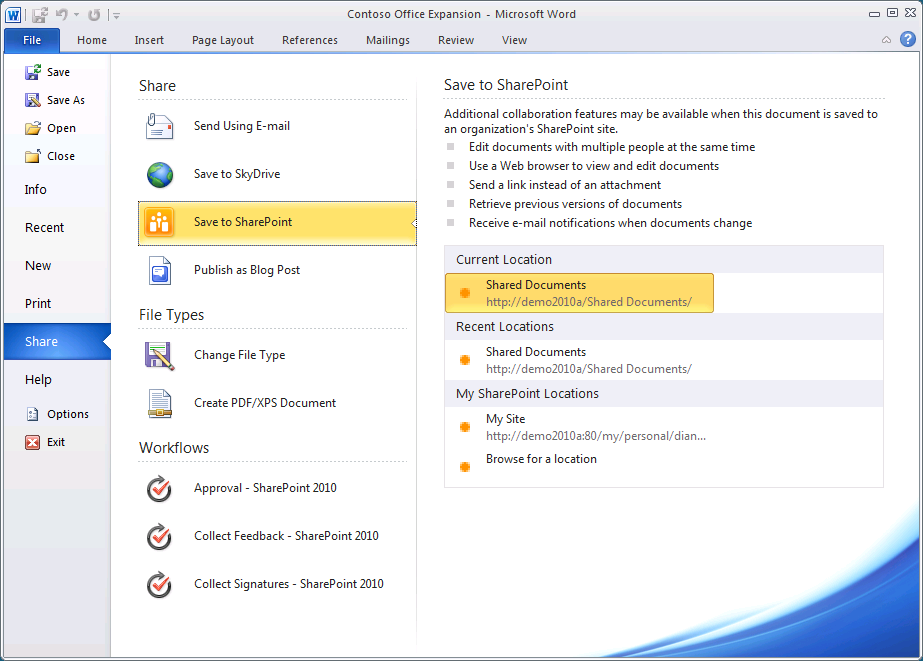 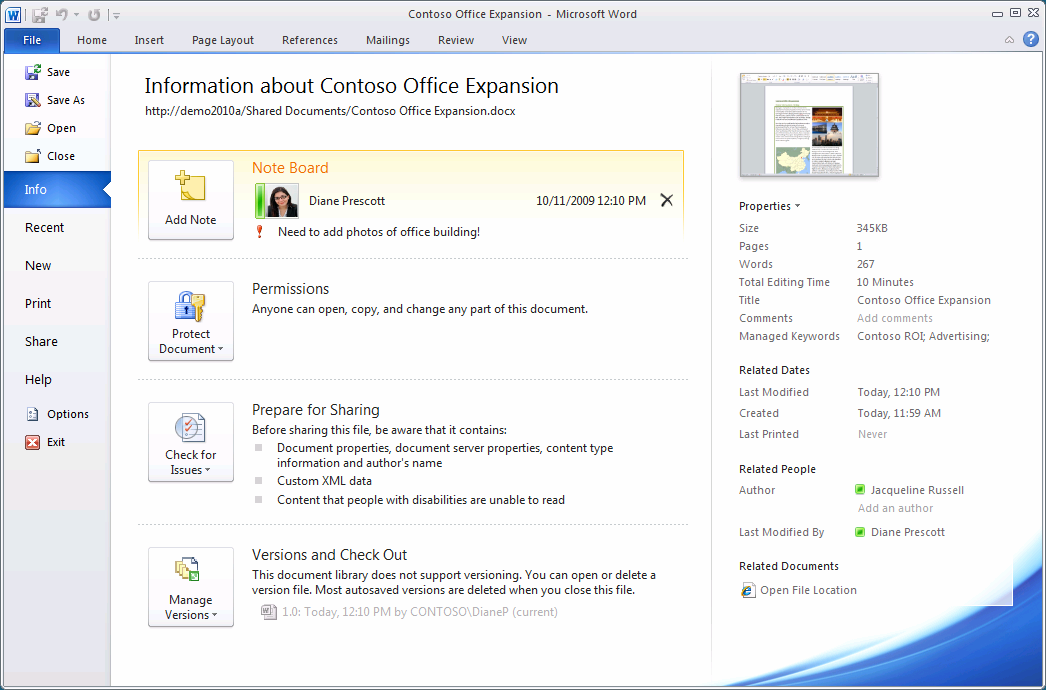 Notes
Save to SharePoint locations
Sharing Options
Related people and documents
Co-Authoring Experience in Office
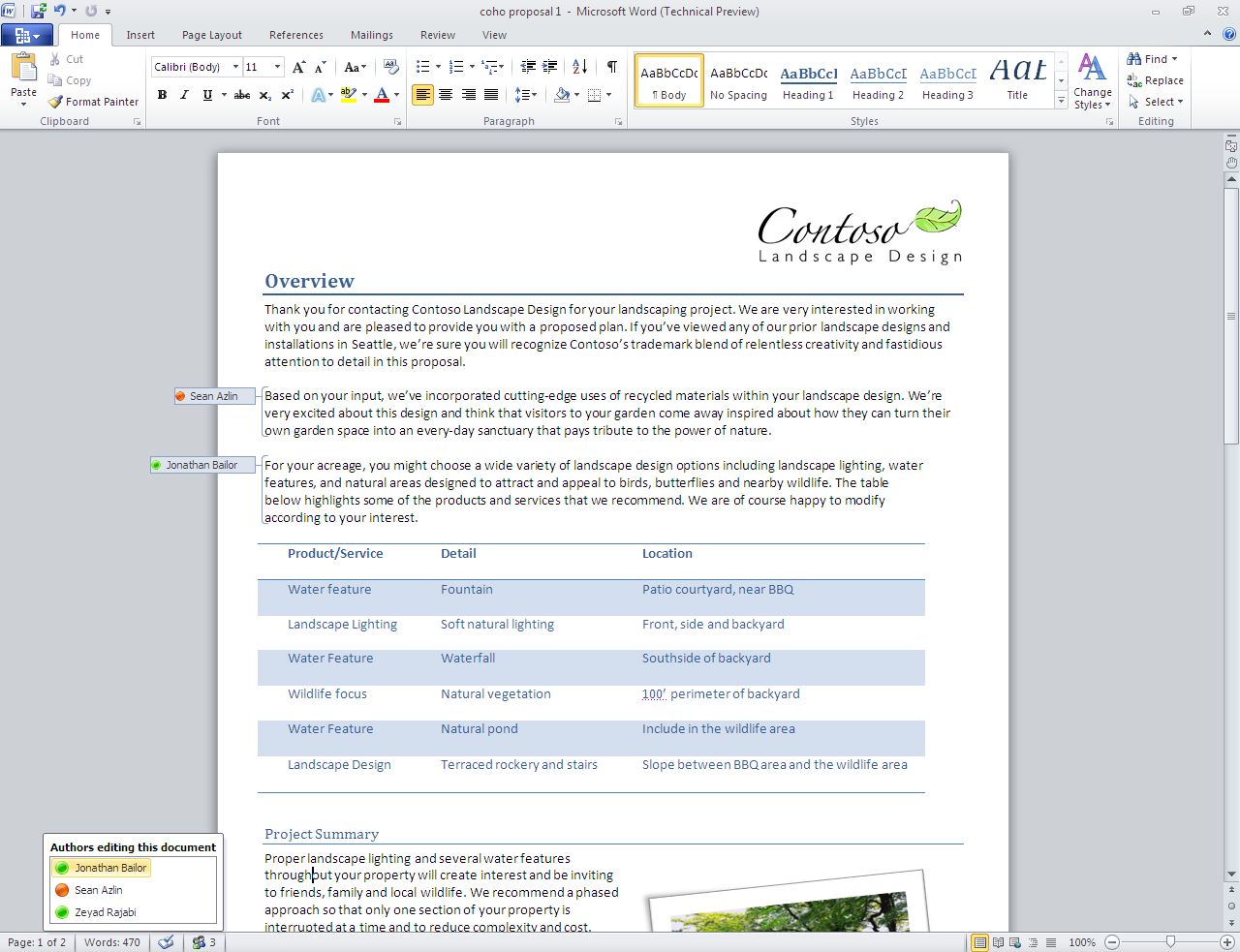 Participants
In-Browser Editing
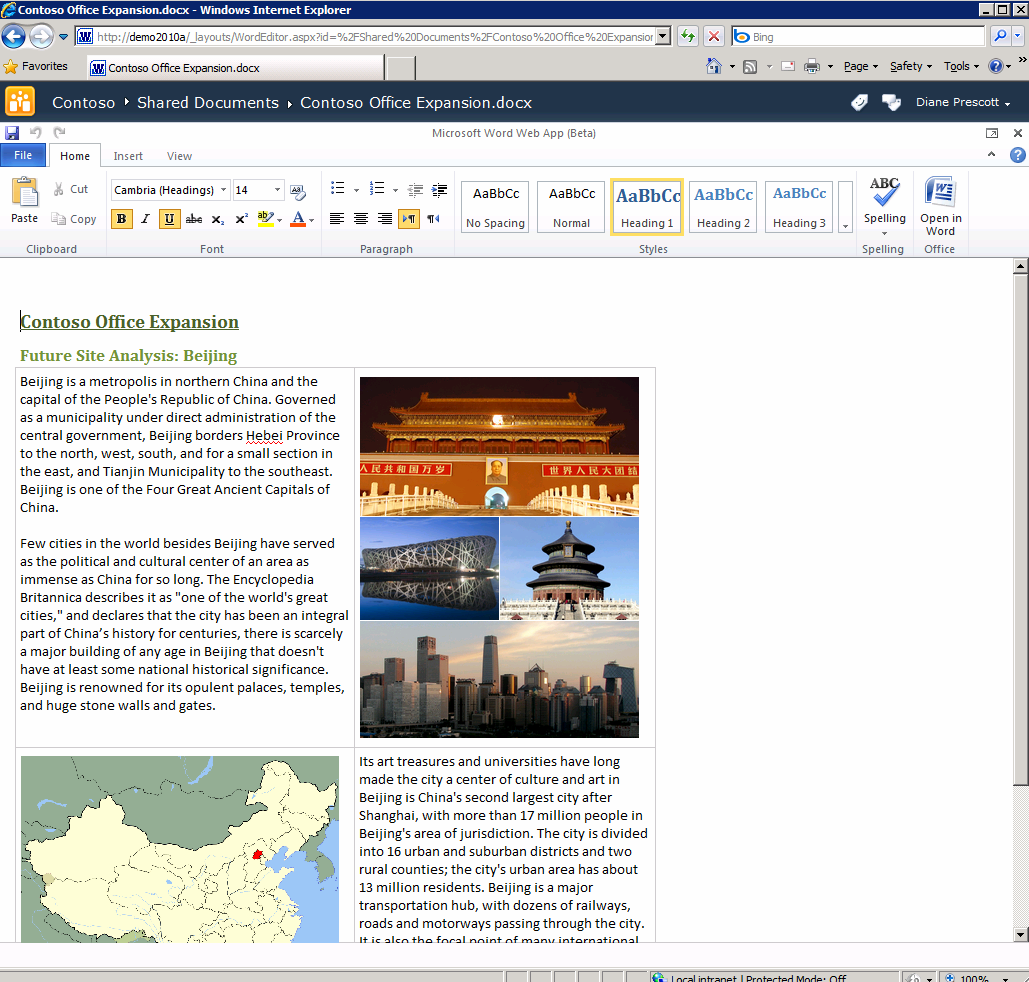 Rich editing with Ribbon menus
Office Web applications for in-browser content editing and collaboration
Mobile Collaboration
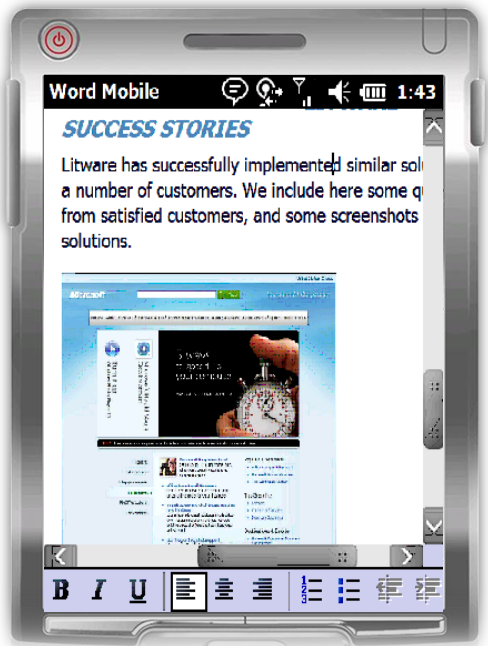 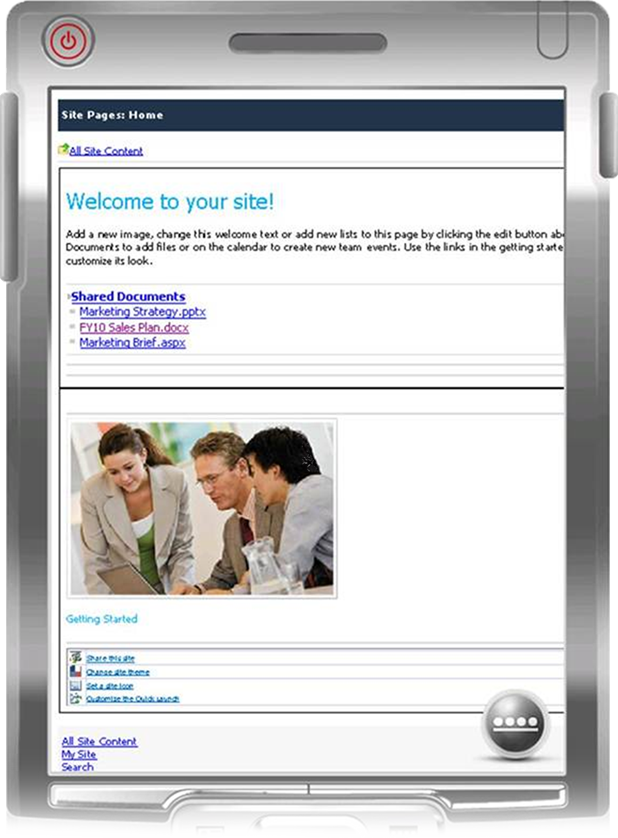 Access to Team sites
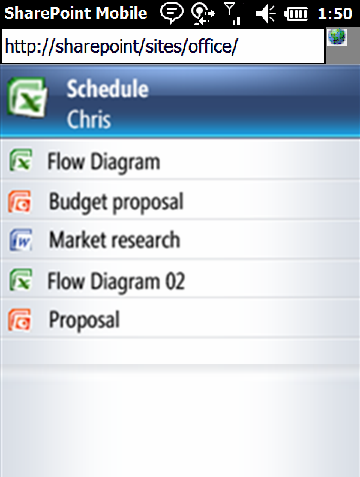 Access to Office applications
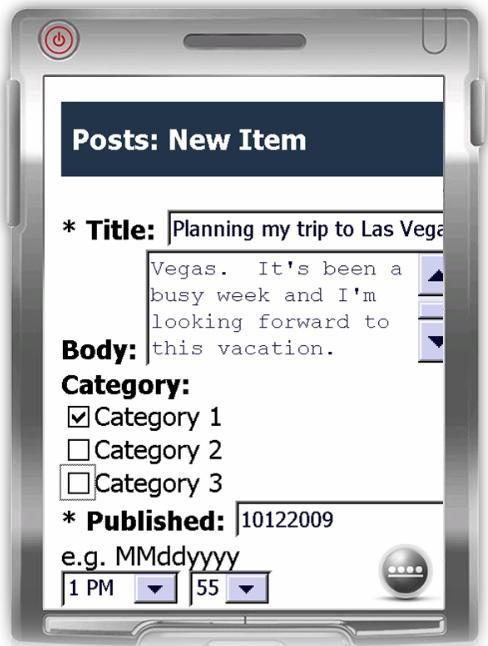 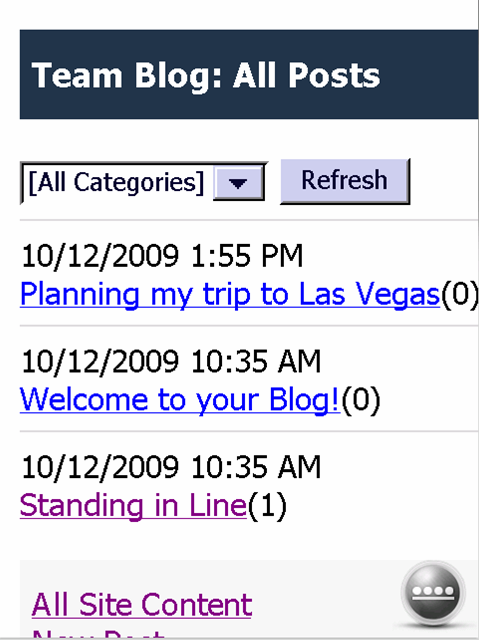 SharePoint Workspace Mobile
1-click access to documents, sites, and colleagues
Create Blog posts and comments
Planning Social: Adoption
Best Practices
Start with a diverse employee advisory committee prior to deployment
Seed the social network and Tag corpus
Connect with HR, Legal, and Executive sponsors to ensure a smooth deployment
Agree and Develop the workflow for handling concerns and escalations
Planning Social: Scale
Can be very large datasets
Enterprise metadata generates tags -> Internet Scale
Estimating the amount is not trivial
We use a model
Make estimate/assumptions
Track usage and reapply
Need to scale UP
We are testing up to 600M rows at RTM
Co-locate managed metadata, profile and search when possible
Planning Social: Privacy
You will need to proactively plan for privacy
Key stakeholders are HR, Legal, IT and Business Drivers
Top Issues for My Site deployment
Picture usage – consent, corp. policy
Activity feed 
Who follows me? (custom)
Two-way consent  (custom)
Planning Social: Privacy
Social tagging will be culturally disruptive 
User education about company policy
How did “it” know?
Only indexing “Everyone” Profile properties
“Suggestions” only visible to owner

Need to plan and decide
Who can social tag/bookmark?
Define an acceptable use policy
What happens when the employee leaves?
Security trimming of tags ON or OFF
Pluggable architecture allows definition of rules and back ends
Define how to handle non-SharePoint and external sites
Only Indexed sites can be trimmed out-of-the-box
Activity-feed repercussions
Knowledge Mining
Where are the tags?
Outlook 2010
SharePoint Server 2010
Control and Consent
Don’t Analyze Email
Office Resource Kit
Analyze and upload (user consent at client)
Outlook ->Options ->Advanced


Consent on suggestions (user consent at server)
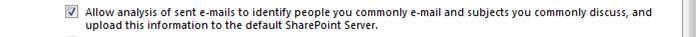 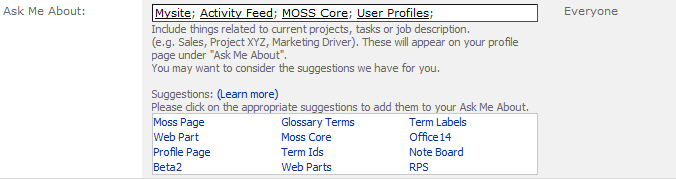 SharePoint 2010 Communities Platform
Team Sites
Blogs, Wikis, Podcasts
Tag Profile Pages
SHARE
CREATE
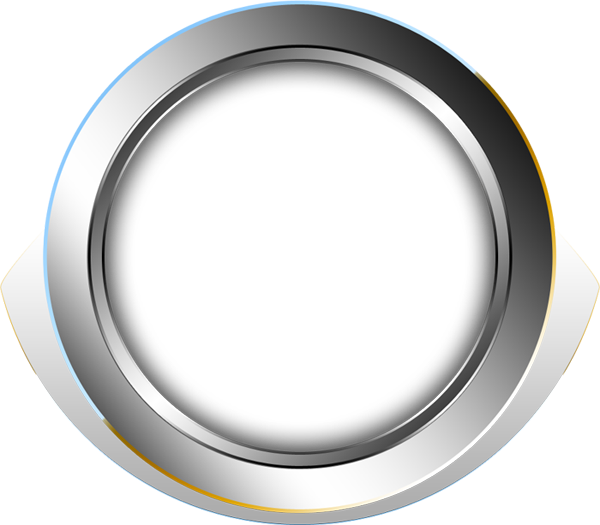 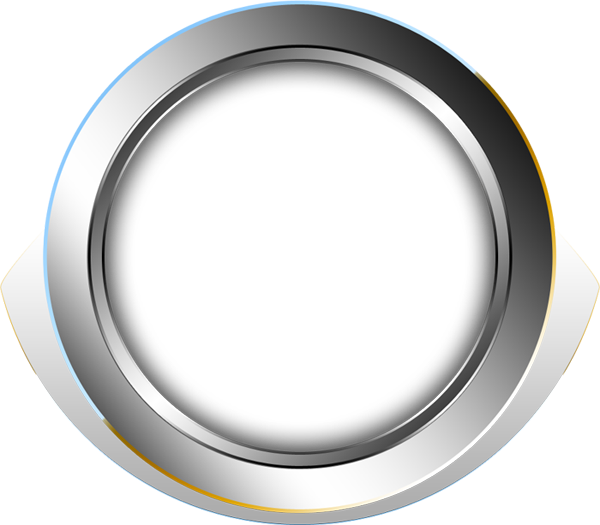 Office Client Backstage, Co-authoring
Enterprise Wikis
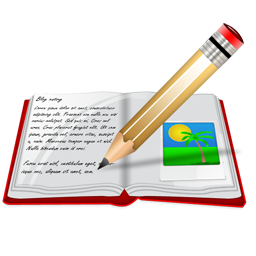 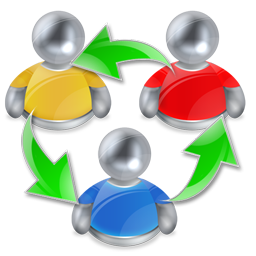 Rich Media Support
Mobile Access
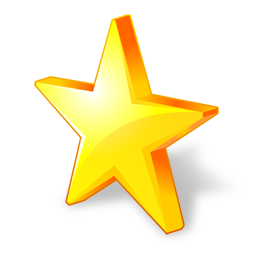 SharePoint Workspace Offline access
Team Sites
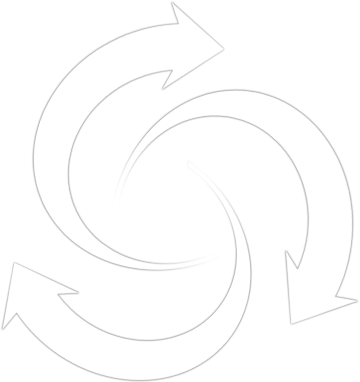 Outlook Synch
Ratings
External Access
Note Board
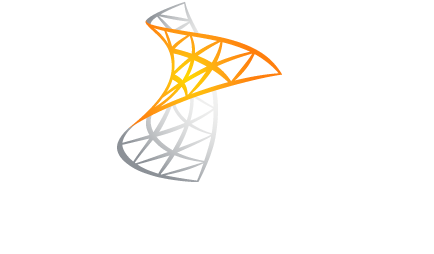 Office Web Apps
Social Bookmarks
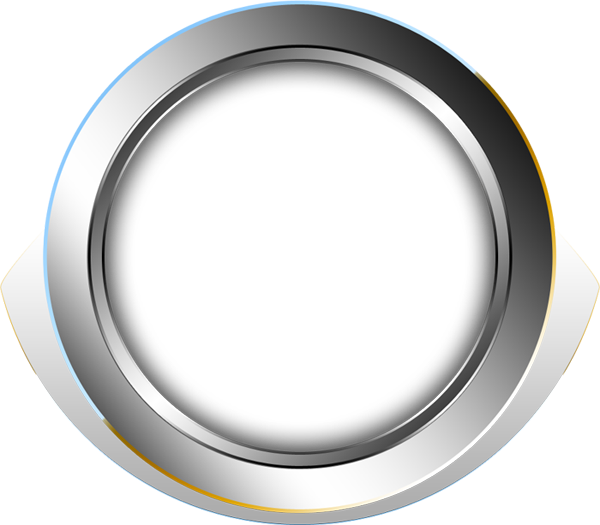 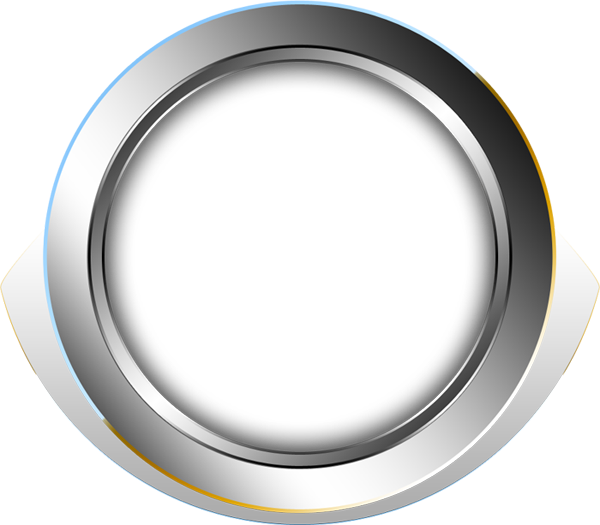 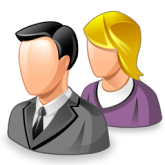 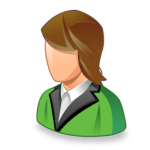 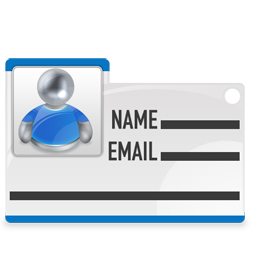 Ask Me About, Colleague & Expertise Suggestions
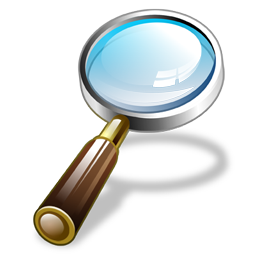 Microblogging Status Updates
People & Expertise Search
Organization Browser
FIND
NETWORK
Social & Taxonomy Tags
My Network, My Profile
Activity Feeds
Photos, Contact Card, Presence everywhere
Notifications & Alerts
The Cultural Challenge
Fear…
Management fear loss of control
Employees fear loss of personal value
Confusion…
Confusion over the business-impact of new ‘social’ tools
Hesitation…
Hesitation over change and ‘breaking away from existing conventions’
Opportunity
SharePoint’s capability as a business-change driver
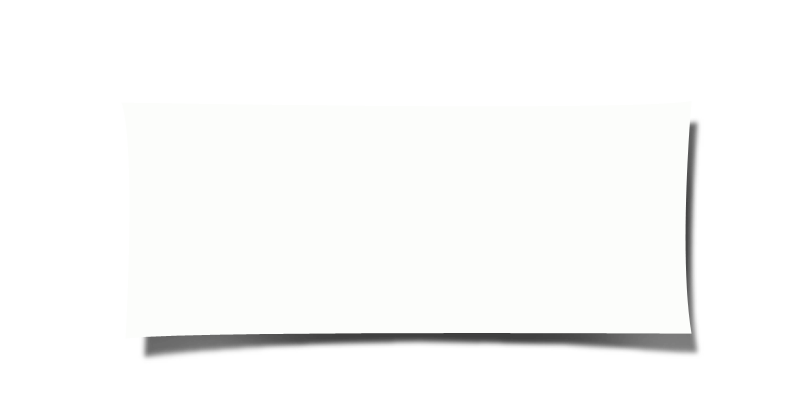 “Well, we’re turning that off, for a start…”
Why Social Computing?
Our customers have experienced strong ROI:
Lower travel costs
Reduced email storage expenses
Decreased recruiting and retention costs
Lower IT support expenses
Reduced printing budgets
Decreased premium content subscription fees
Our customers have also realized other benefits, such as:
Faster, better innovation
Increased collaboration
Improved knowledge management
Better talent management
Easier discovery of information and experts
Increased relevancy of information
Faster on-boarding
Increased productivity
Summary
Microsoft SharePoint Communities is a robust collaboration platform that empowers people to work together in ways that are most effective for them, while reducing IT risk and controlling costs
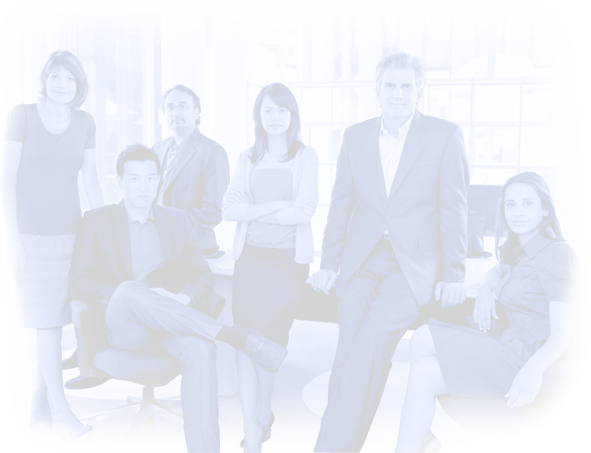 For your…
Information workers
Transform into a people-centric business
IT staff
Simple, reliable, and secure collaboration platform
Developers
Flexible and rapid customization on astandard platform
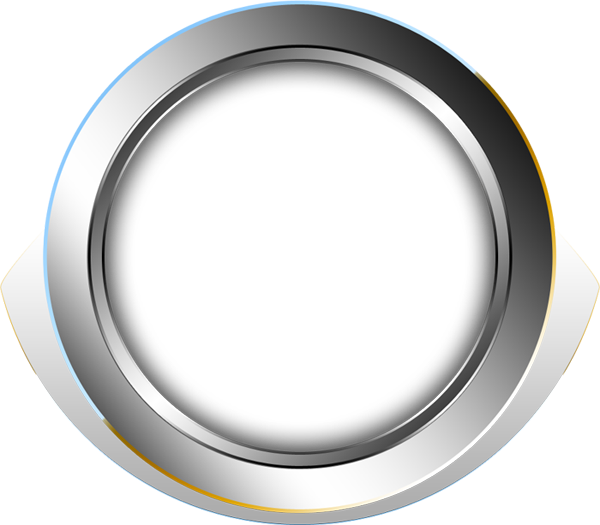 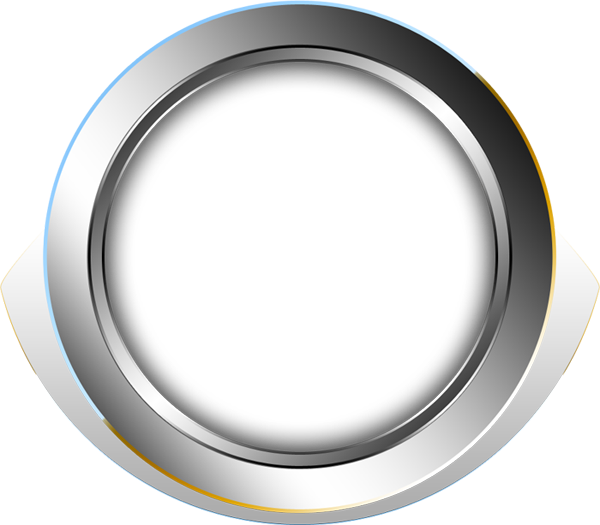 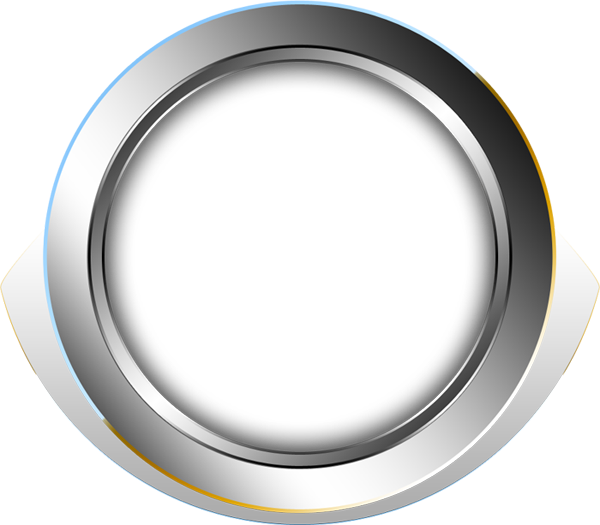 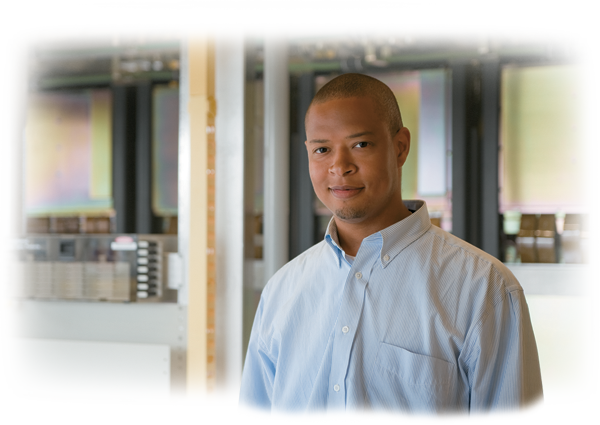 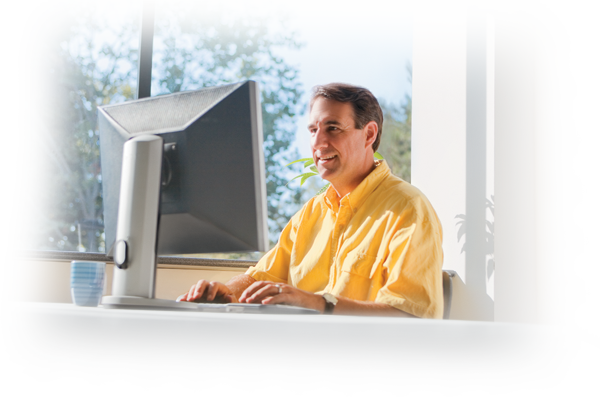 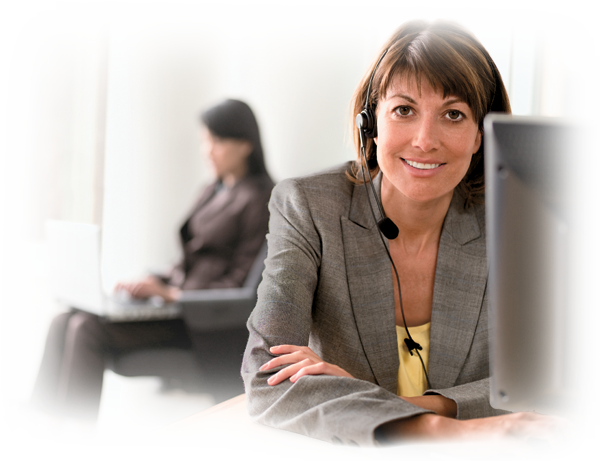 Business
Create a modern, dynamic information workplace
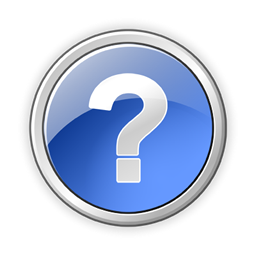 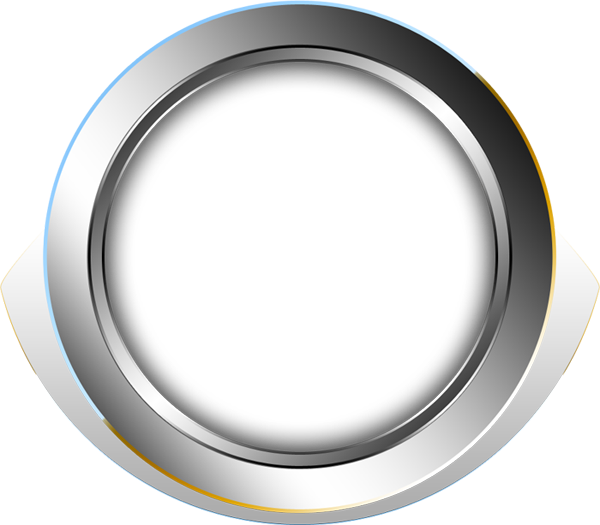 Questions?
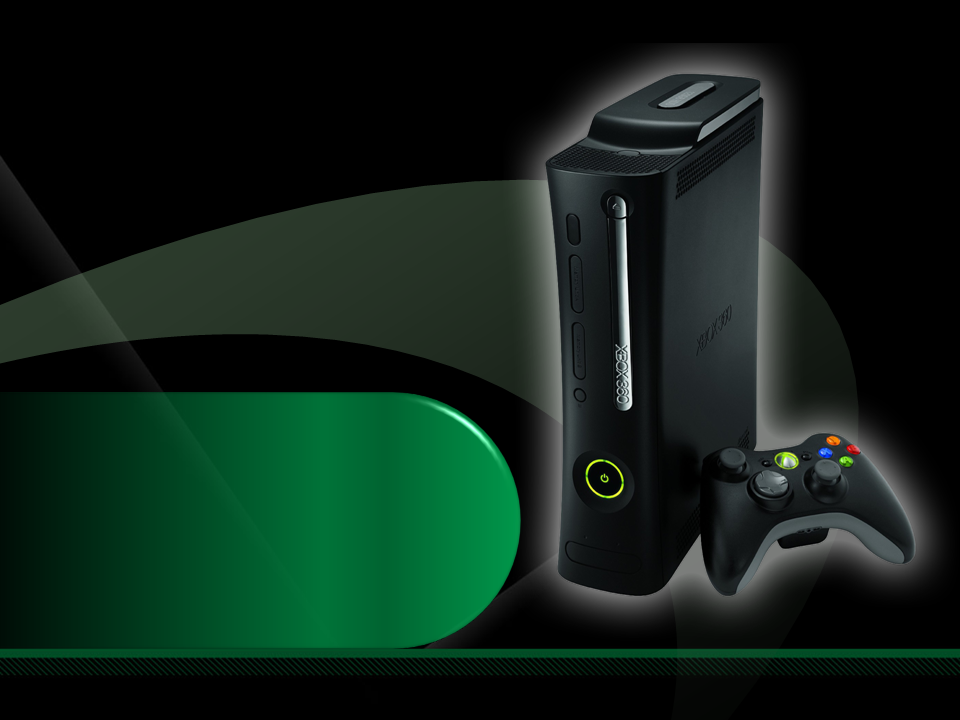 Complete an evaluation on CommNet and enter to win an Xbox 360 Elite!
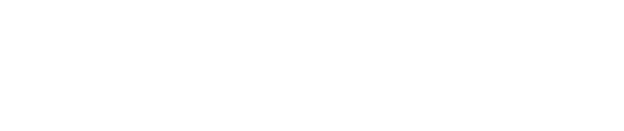 © 2009 Microsoft Corporation. All rights reserved. Microsoft, Windows, Windows Vista and other product names are or may be registered trademarks and/or trademarks in the U.S. and/or other countries.
The information herein is for informational purposes only and represents the current view of Microsoft Corporation as of the date of this presentation.  Because Microsoft must respond to changing market conditions, it should not be interpreted to be a commitment on the part of Microsoft, and Microsoft cannot guarantee the accuracy of any information provided after the date of this presentation.  MICROSOFT MAKES NO WARRANTIES, EXPRESS, IMPLIED OR STATUTORY, AS TO THE INFORMATION IN THIS PRESENTATION.